BIOMOLECULEMODELINGKelly RiedellBrookings Biology
Cut and paste molecules are from Kim Foglia’s Explore Biology website

Toobers Activity is from 3D Molecular Designs AASK Kit
SCIENCE PRACTICE 1:
The student can use representations and models to communicate scientific      phenomena and solve scientific problems. 

1.1  The student can CREATE REPRESENTATIONS AND MODELS of
          natural or man-made phenomena and systems in the domain.

1.2  . . .  DESCRIBE REPRESENTATIONS AND MODELS of natural or                    man-made phenomena and systems in the domain.

1.3  . . REFINE REPRESENTATIONS AND MODELS of natural or                    man-made phenomena and systems in the domain

1.4 . . .  Can USE REPRESENTATIONS AND MODELS to analyze situations                or solve problems qualitatively and quantitatively

1.5 , , . EXPRESS KEY ELEMENTS of natural phenomena across multiple               representations in the domain.
CARB CUTOUTS
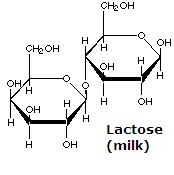 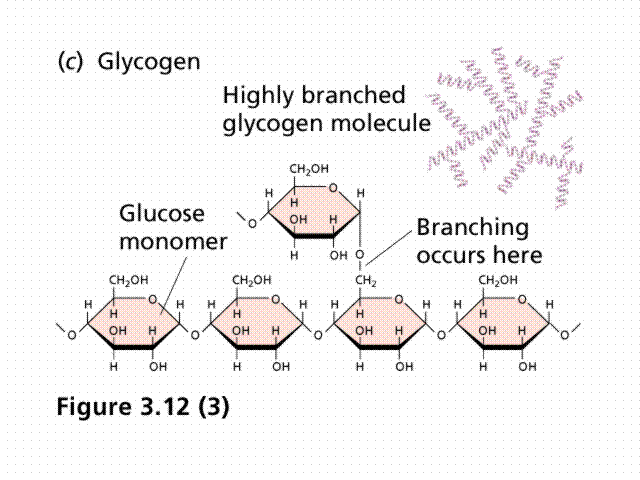 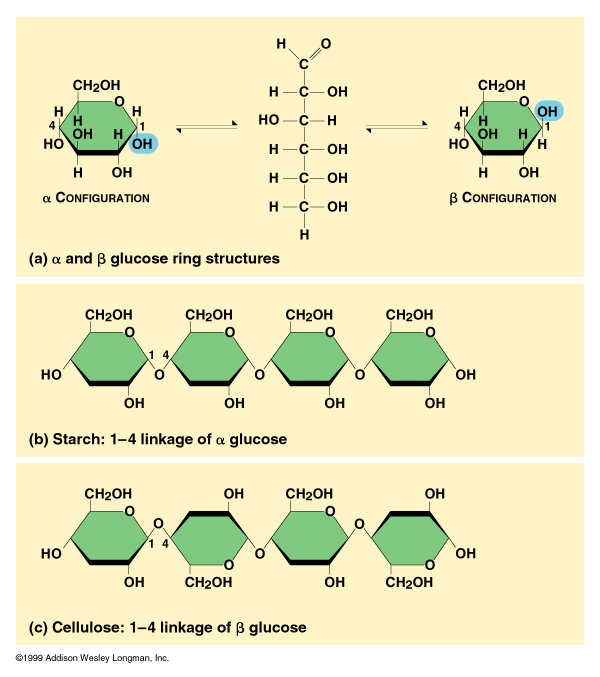 Thanks to Kim Foglia @ http://www.explorebiology.com
         for the molecule cutout shapes
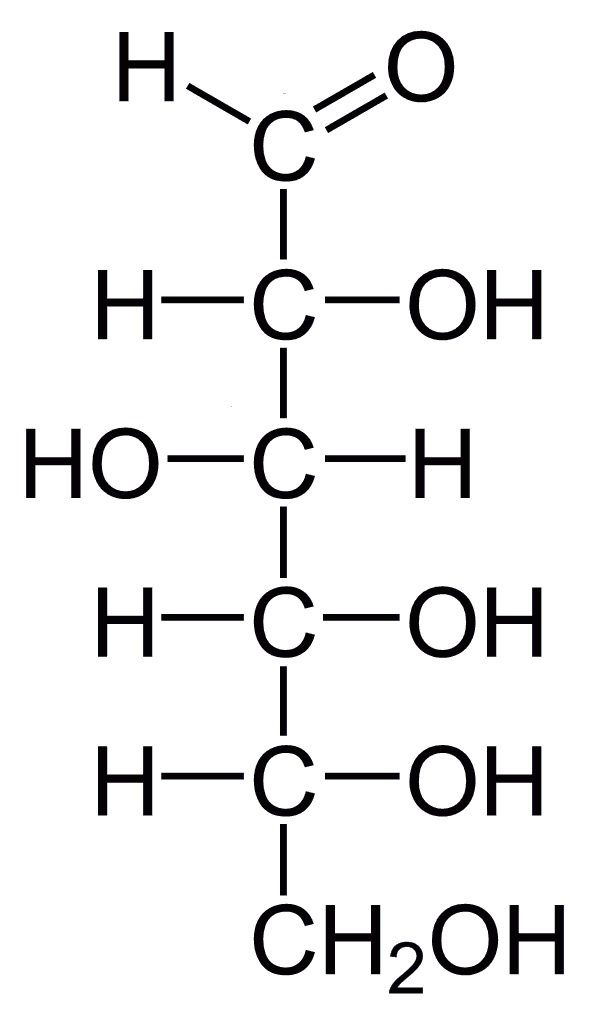 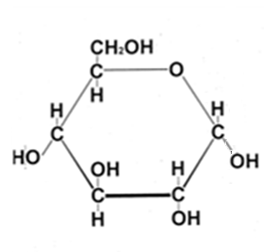 GLUCOSE  C6H12O6
Glucose cyclization
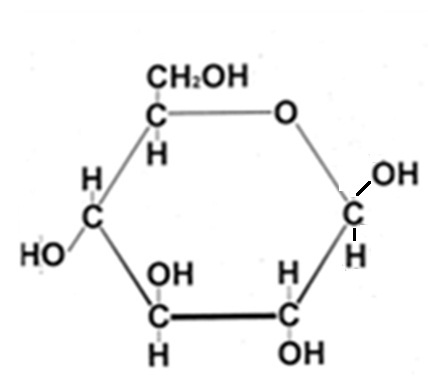 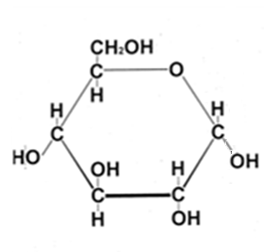 “b”
C1- OH hangs DOWN
C1- OH sticks UP
ALPHA ( α ) glucose
BETA ( β ) glucose
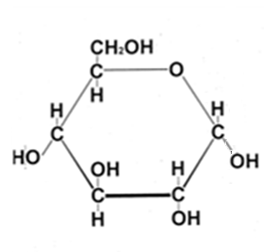 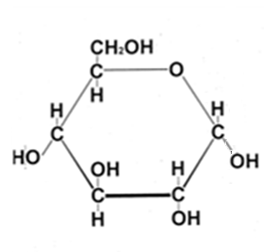 6
6
5
5
4
1
4
1
2
3
2
3
~ Choose 2 glucose cutouts to join ~ Number the carbons~ Are these α or β ?
MONOSACCHARIDES    = 1 sugar
DEHYDRATION SYNTHESIS
Type of saccharide?This could be the start of which polysaccharides?
α 1,4 glycosidic linkage
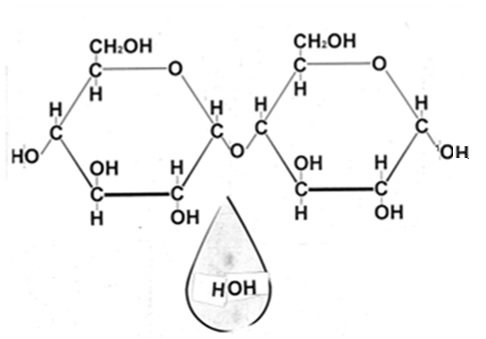 6
6
5
5
1
4
4
1
2
2
3
3
BE SURE TO LABEL YOUR MODEL
DEHYDRATION SYNTHESIS
DISACCHARIDES
SUCROSE= TABLE SUGAR
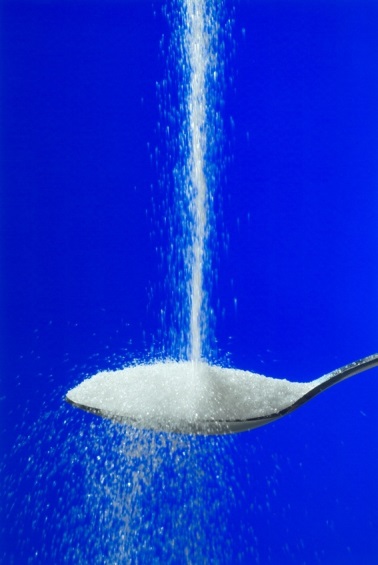 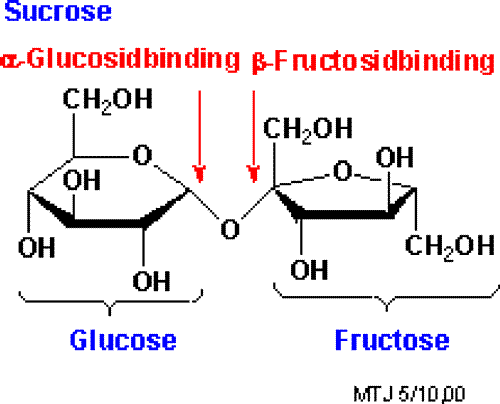 LACTOSE= MILK SUGAR
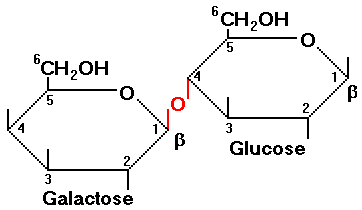 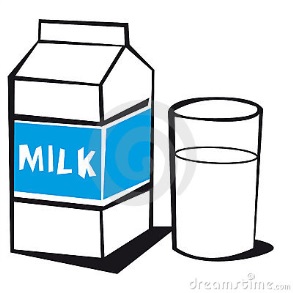 http://suckitupfitnessbydebeers.com/wp-content/uploads/2013/11/sucrose.gif
http://blog.simpleposture.com/wp-content/uploads/2014/08/pouring-sugar.jpg
http://www.rpi.edu/dept/chem-eng/Biotech-Environ/FUNDAMNT/lactose.gif
http://thumbs.dreamstime.com/x/milk-1100894.jpg
α
α
α
α
POLYSACCHARIDES100’s – 1000’s of sugars
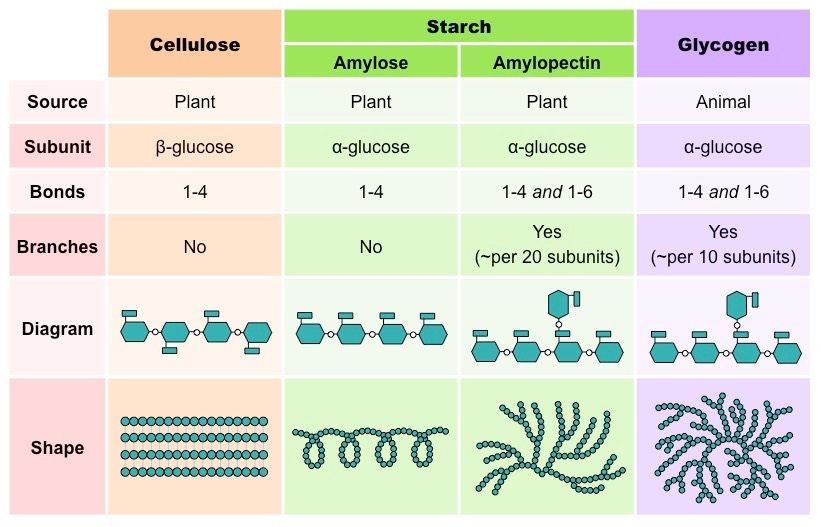 http://ib.bioninja.com.au/_Media/glucose-polysaccharides_med.jpeg
OLIGOSACCHARIDES
GLYCOPROTEINS
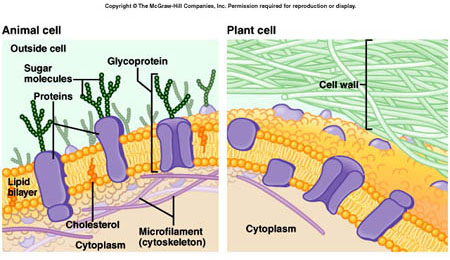 http://209.68.138.57/lc/archive/biology/PublishingImages/c04_03.jpg
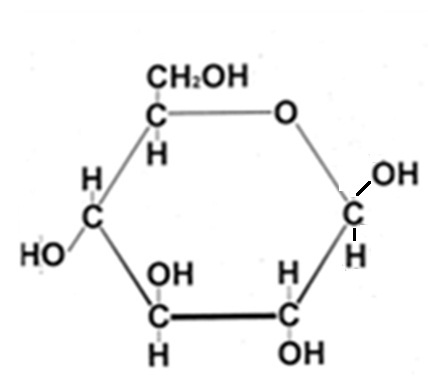 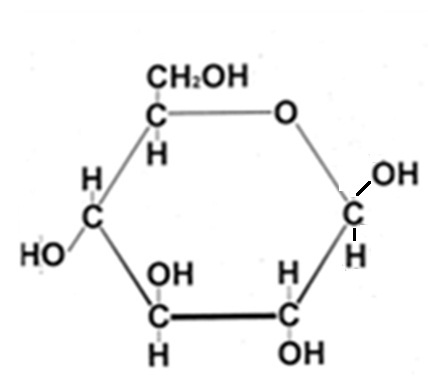 6
6
5
5
4
1
4
1
2
3
2
3
Are these α or β ?
What polysaccharide(s) could be made from this subunit?
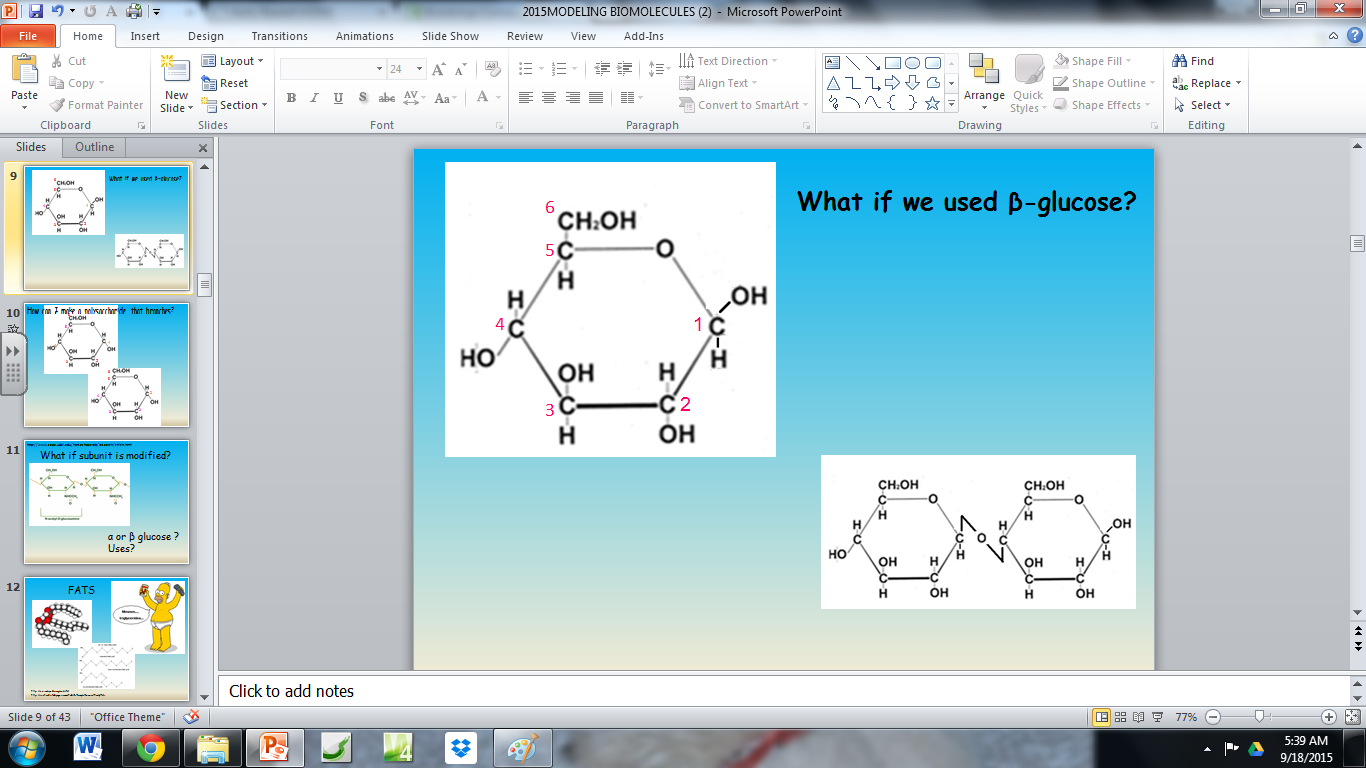 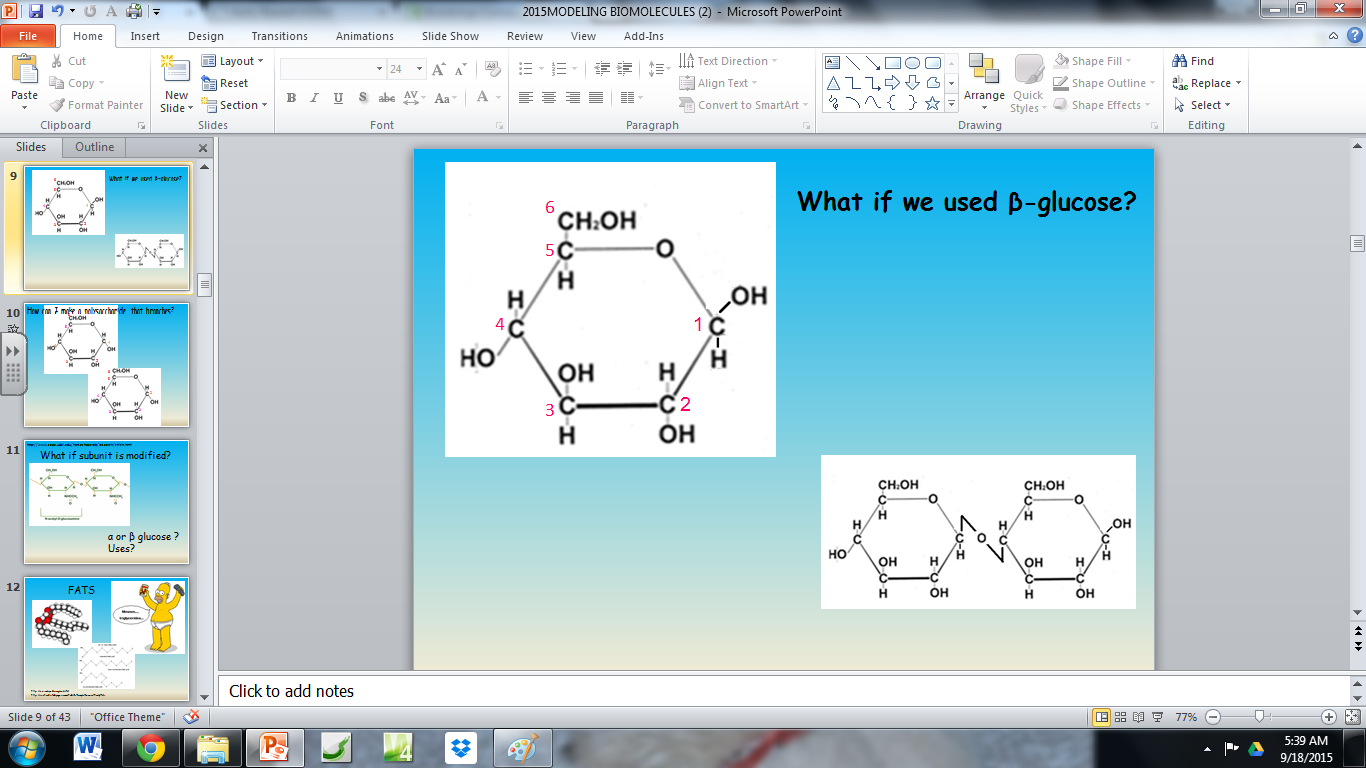 What if we used β-glucose?
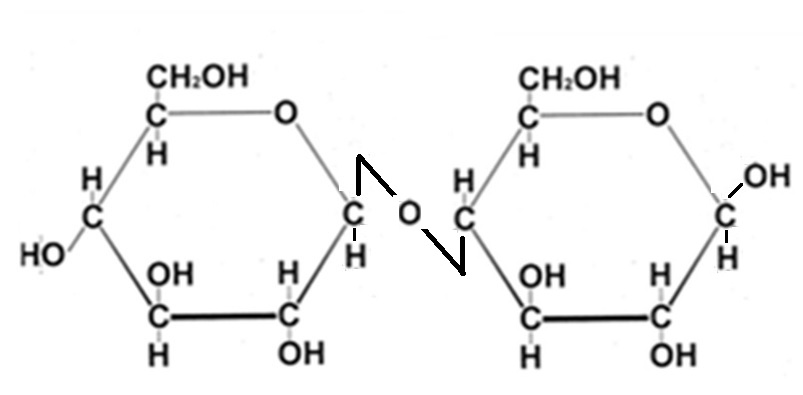 NAME THE BOND
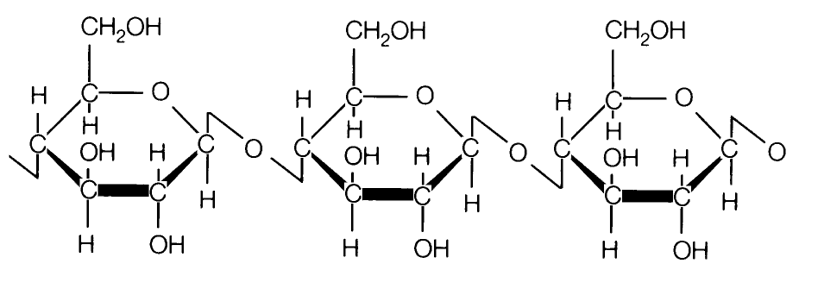 https://thebiochemsynapse.files.wordpress.com/2013/02/cellulose.gif
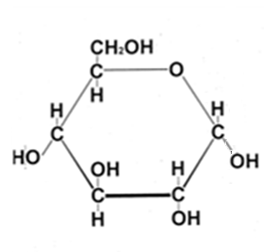 How can I make a polysaccharide that branches?

						Name the bond.
6
5
1
4
2
3
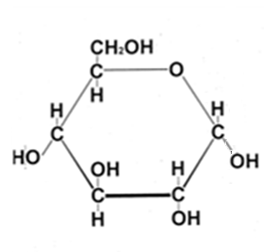 6
5
1
4
2
3
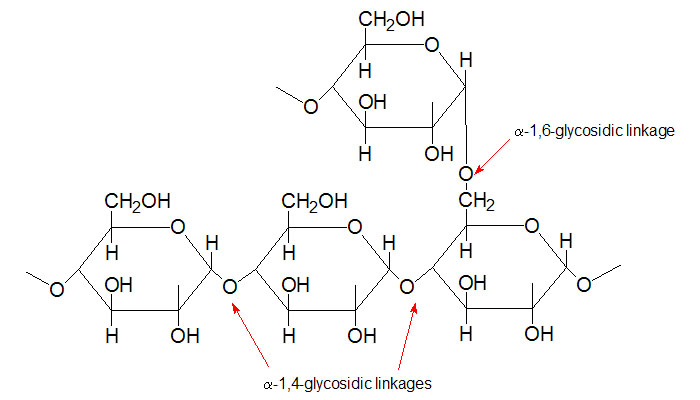 http://static1.squarespace.com/static/52668d02e4b0f593739ec2b6/t/53570be4e4b0fde8a1d5d536/1398213605501/
http://www.ceoe.udel.edu/horseshoecrab/research/chitin.html
What if subunit is modified?
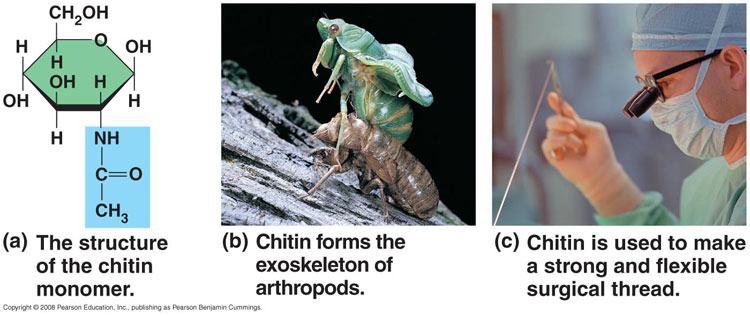 α or β glucose ?
Polysaccharide?Uses?
N-acetyl-D-glucosamine
http://oriabure-biology.wikispaces.com/file/view/chitin2.jpg/87408319/684x318/chitin2.jpg
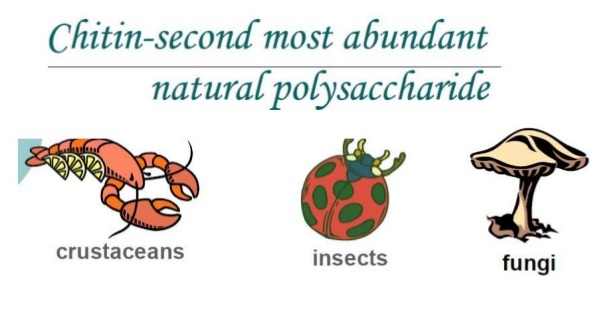 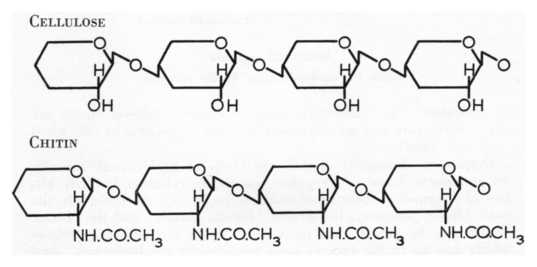 http://image.slidesharecdn.com/chitosannanoparticlesynthesis-160127064751/95/chitosan-nanoparticle-synthesis-3-638.jpg?cb=1453877318http://oriabure-biology.wikispaces.com/file/view/chitin2.jpg/87408319/684x318/chitin2.jpg
SWYK
9. SHOW WHAT YOU KNOW (SWYK) Add pictures, diagrams, Compare/contrast charts, Venns, concept maps, etc.
FATS
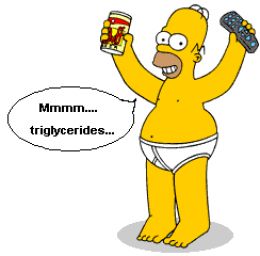 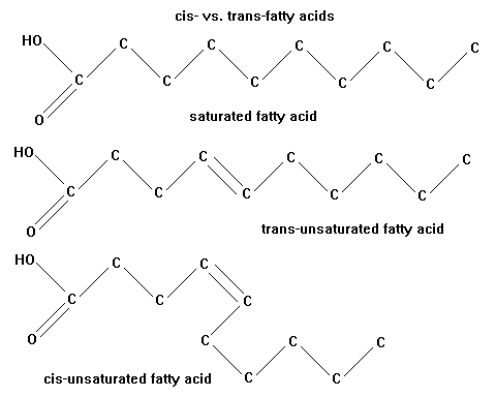 http://en.wikipedia.org/wiki/Fat
http://zrichards.hubpages.com/hub/Its-Simple-Science-Really-Fats
MAKE A FAT
Made of 2 kinds of subunits
ONLY macromolecule that is NOT A POLYMER!
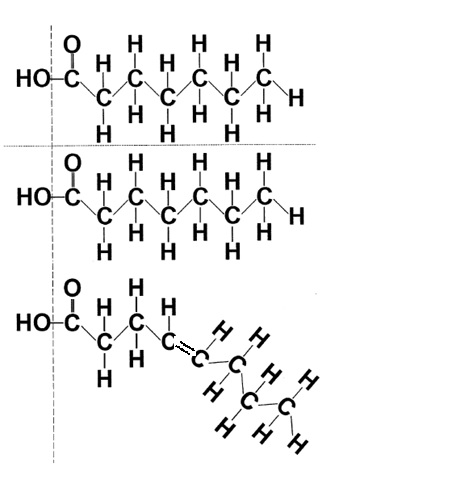 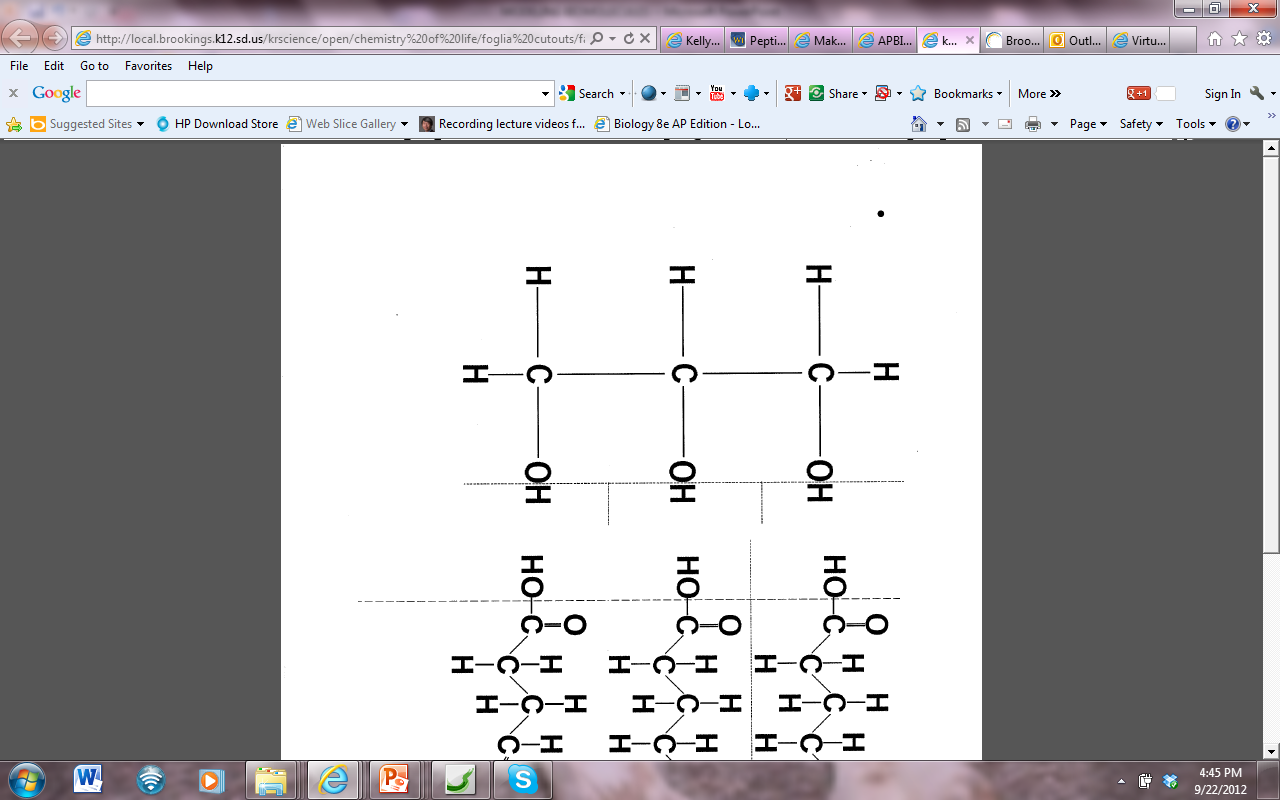 FATTY ACID
FUNCTIONAL GROUPS?Why is it called an acid?
GLYCEROL
Fatty Acids
FATTY ACID TAILS CAN BE:
Different lengths (most 13-17 Carbons)     
SATURATED OR UNSATURATED   




     cis-isomer has kinks (liquid at room temp)
     trans-isomer commercially made (rare in nature)          ~ linked to cardiovascular disease
                                    
Different fats/fatty acids have different functions 

Different organisms have different kinds of fatty acids
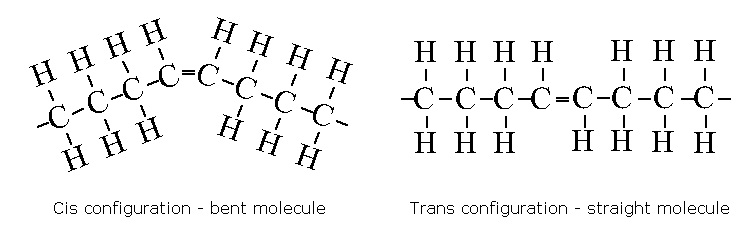 MAKE A FAT
VIDEO
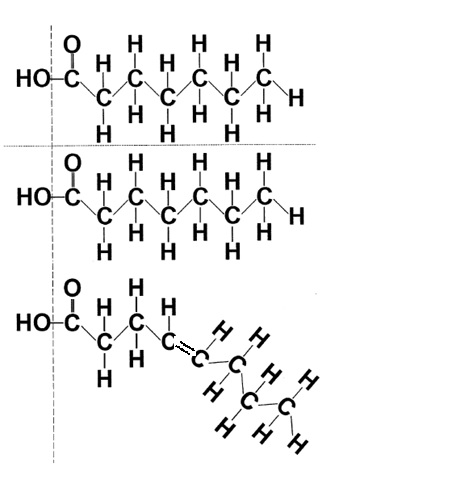 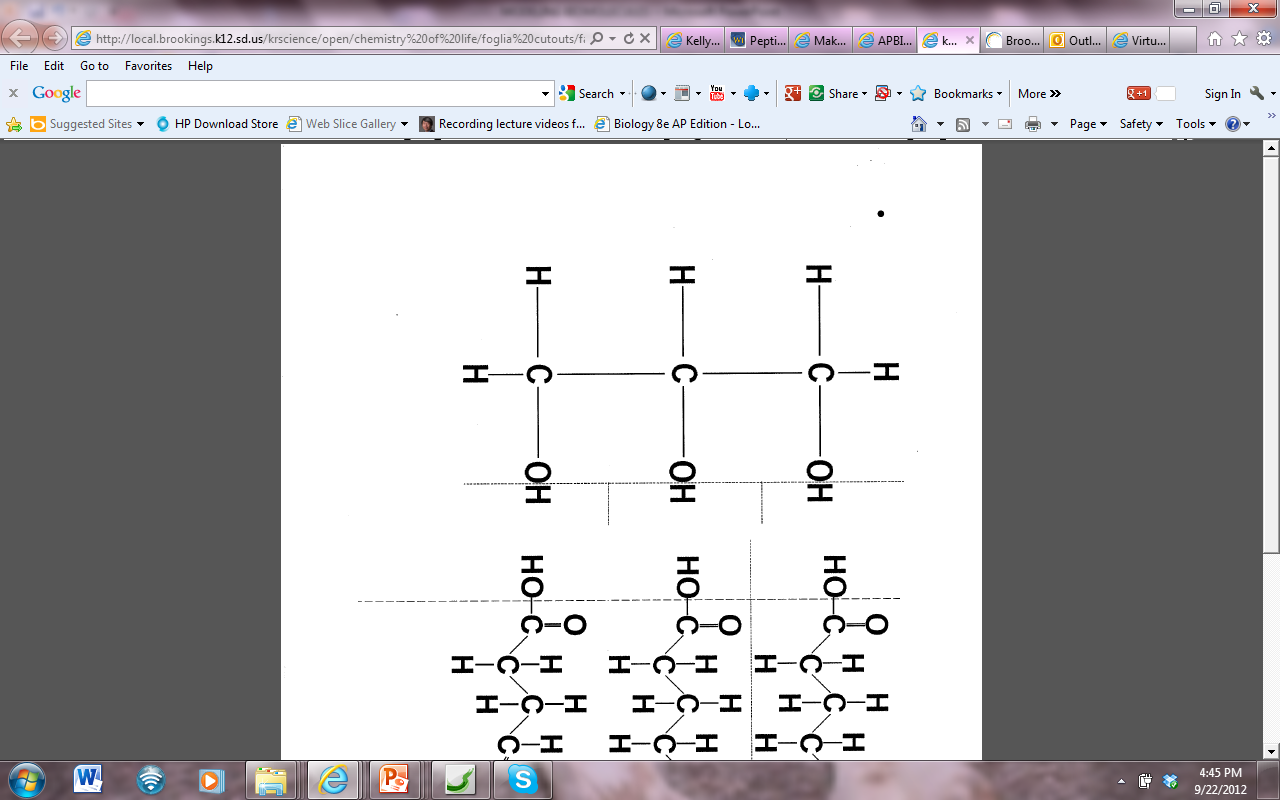 GLYCEROL
3 FATTY ACIDS
What reaction can you use to join the pieces?
FAT=TRIGLYCERIDE/TRIACYLGLYCEROL
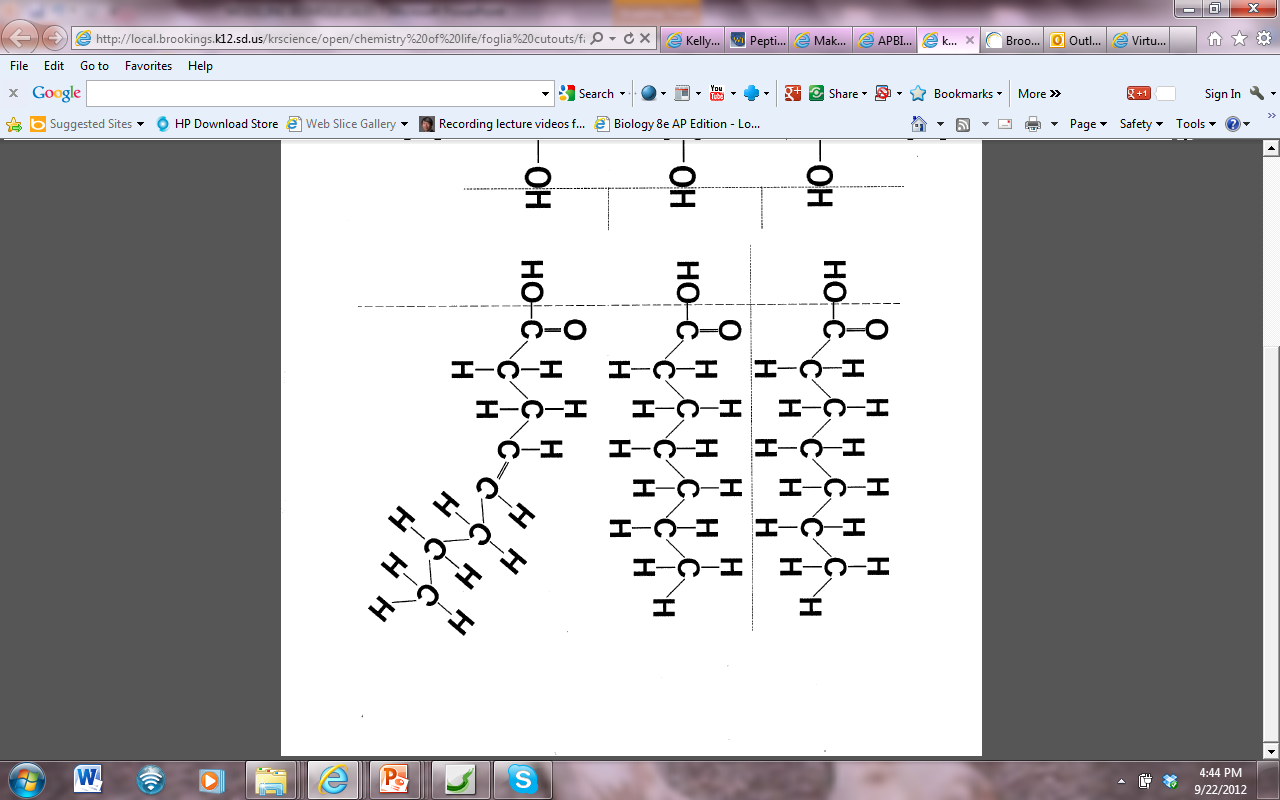 LIPIDS/FATSOnly macromoleculethat is:~ hydrophobic
~NOT a polymer made from many similar subunits joined in long chains
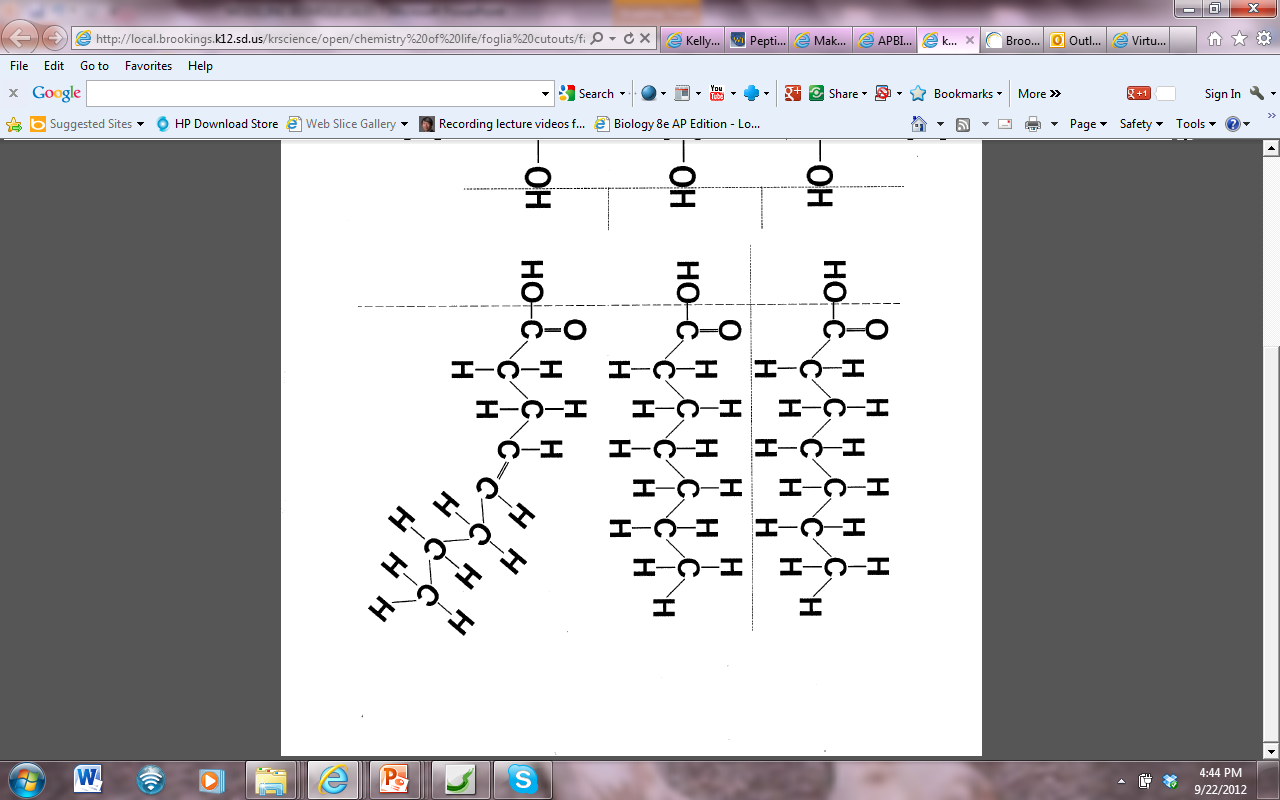 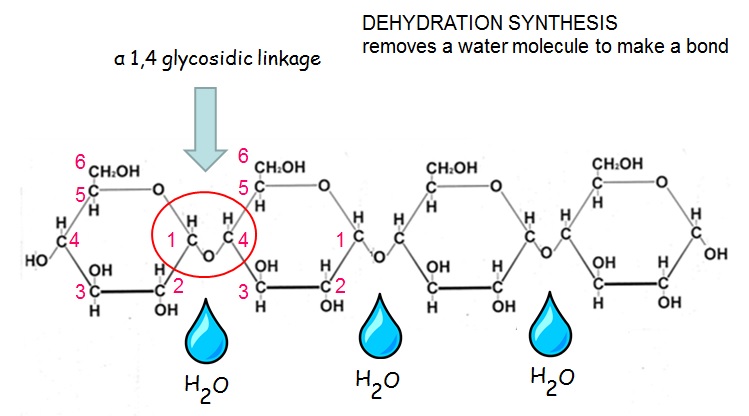 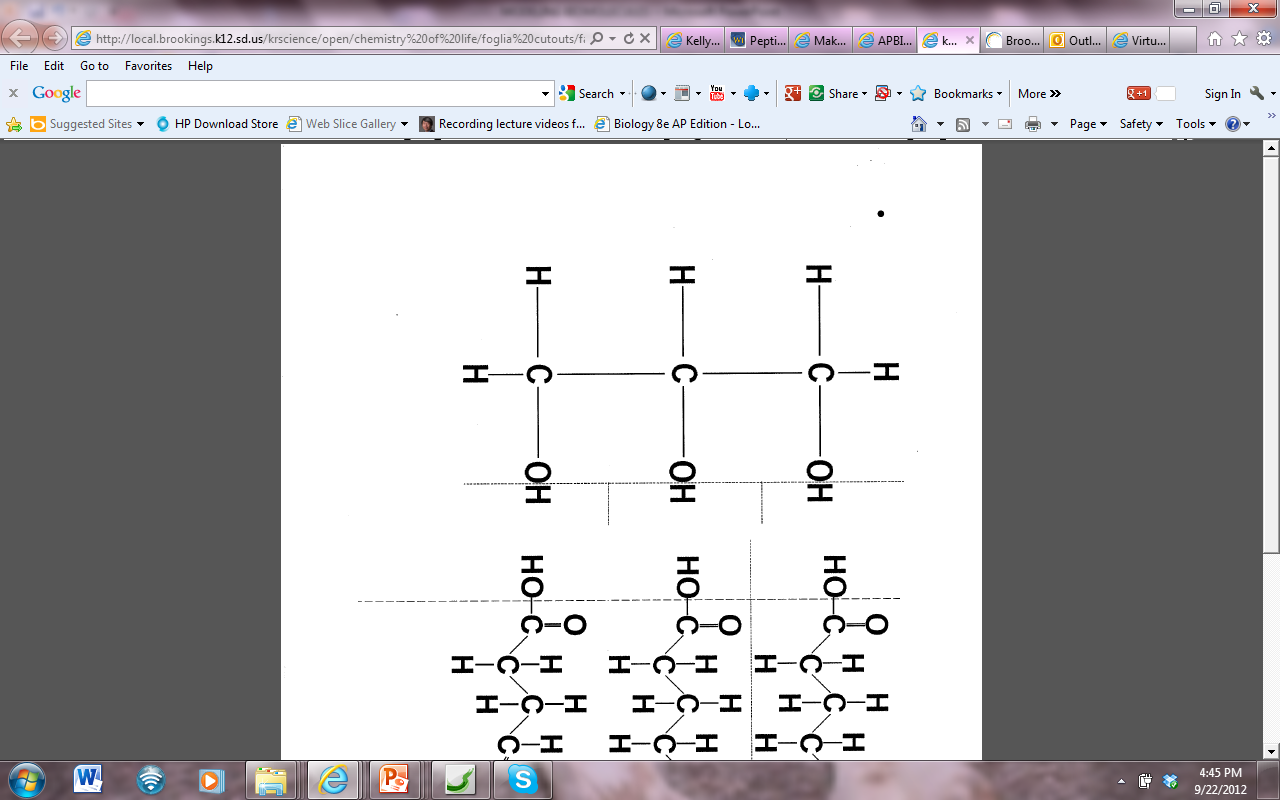 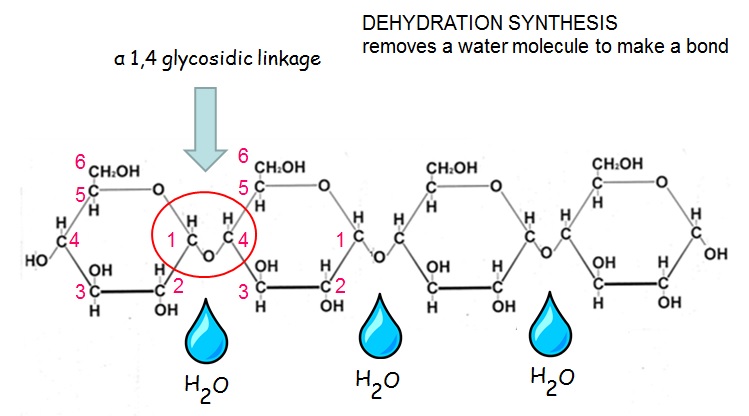 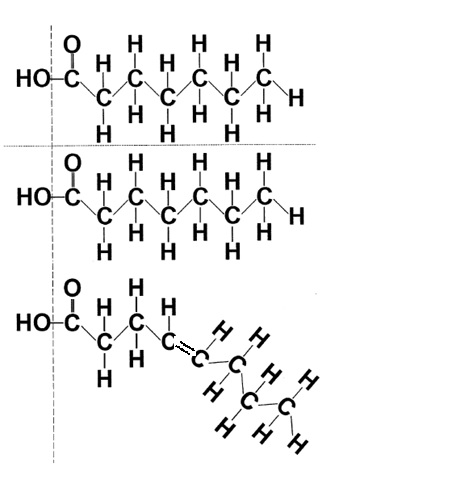 DOUBLE BOND = unsaturated
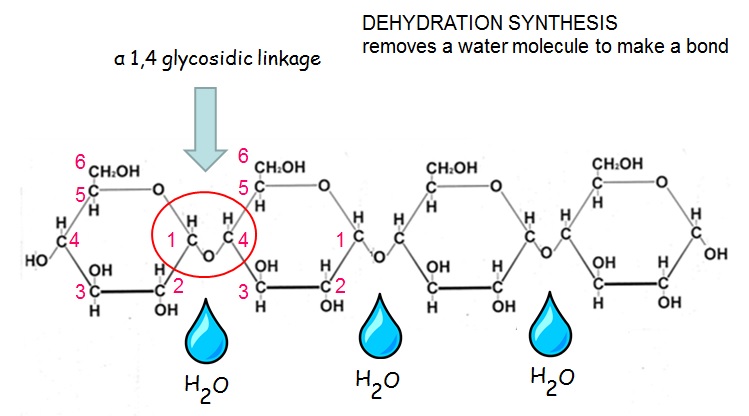 GLYCEROL
3 FATTY ACIDS
STRUCTURE/FUNCTION!
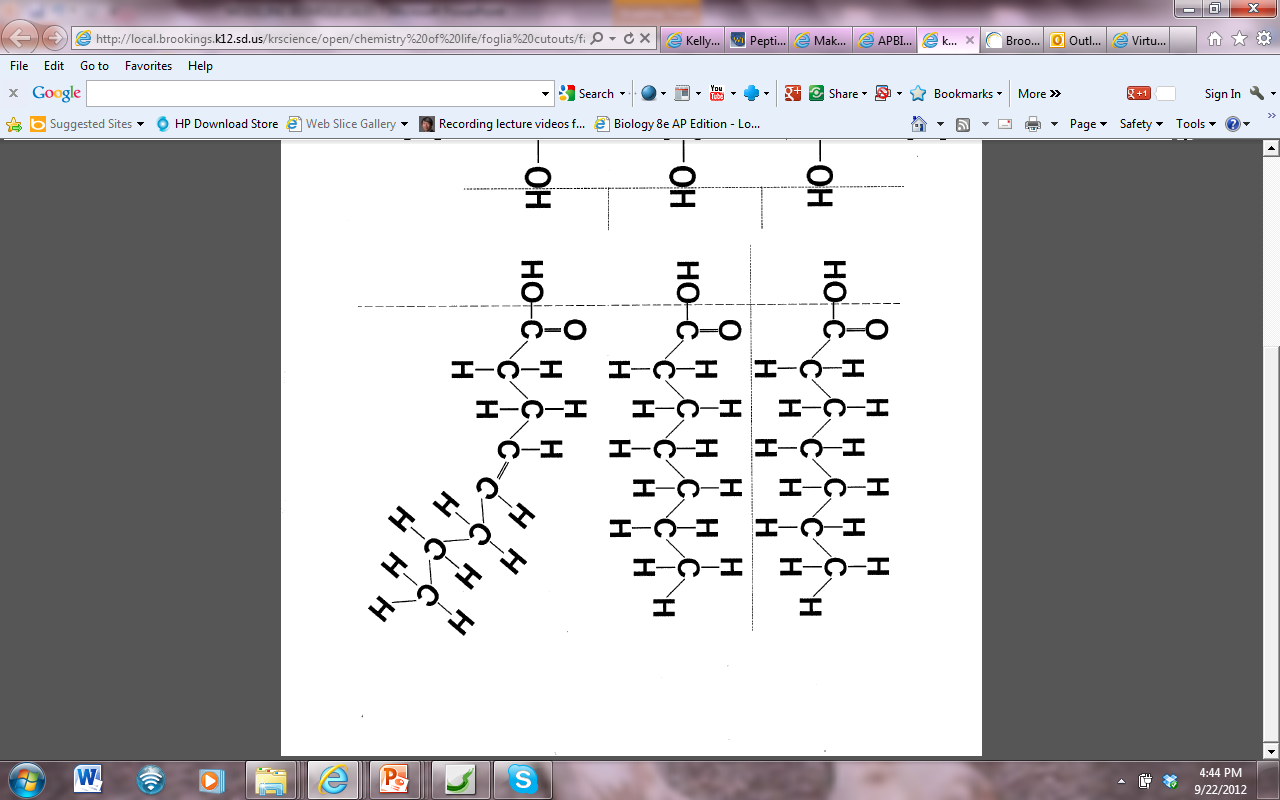 UNSATURATED 
FA’s affect
structure.

Can’t pack astightly.

How might this change moleculefunction?
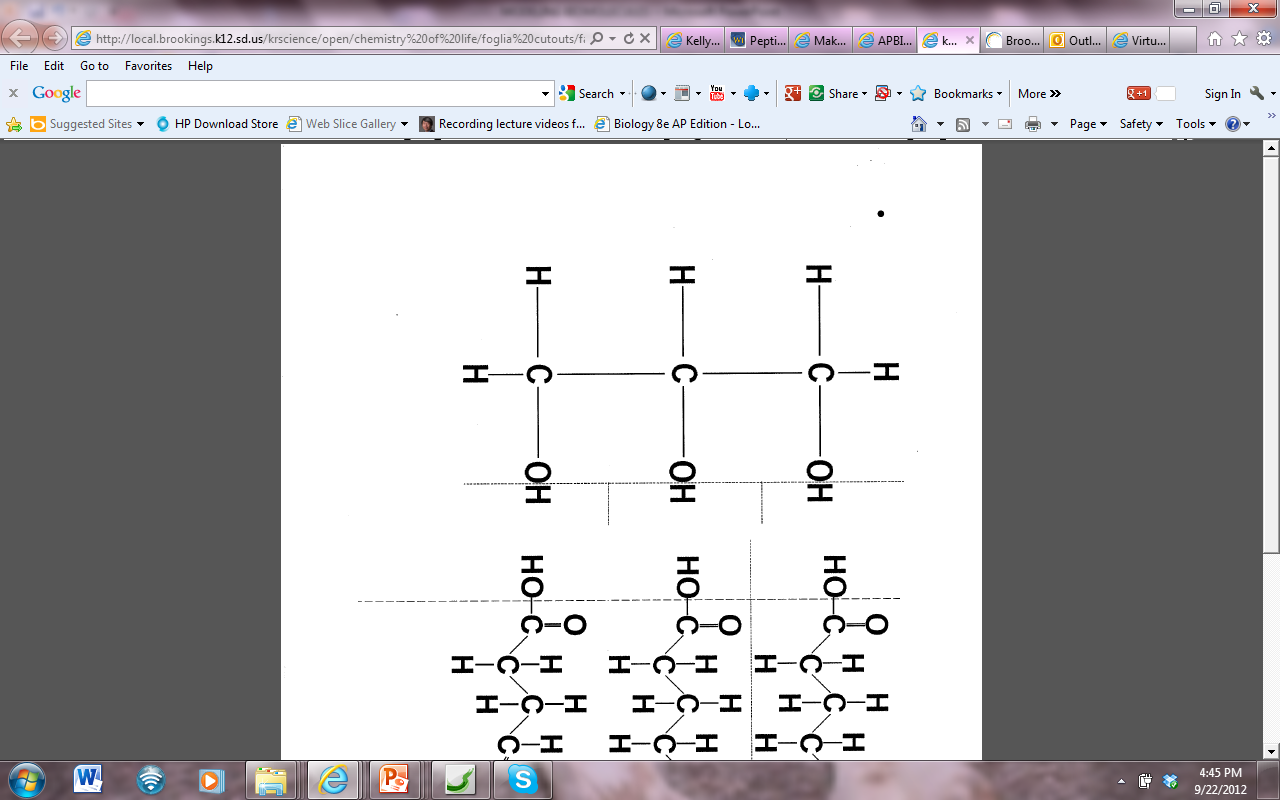 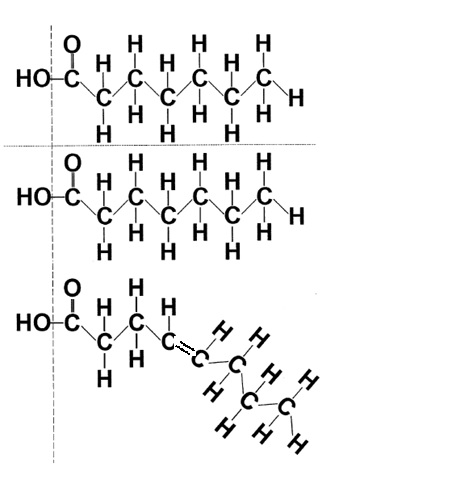 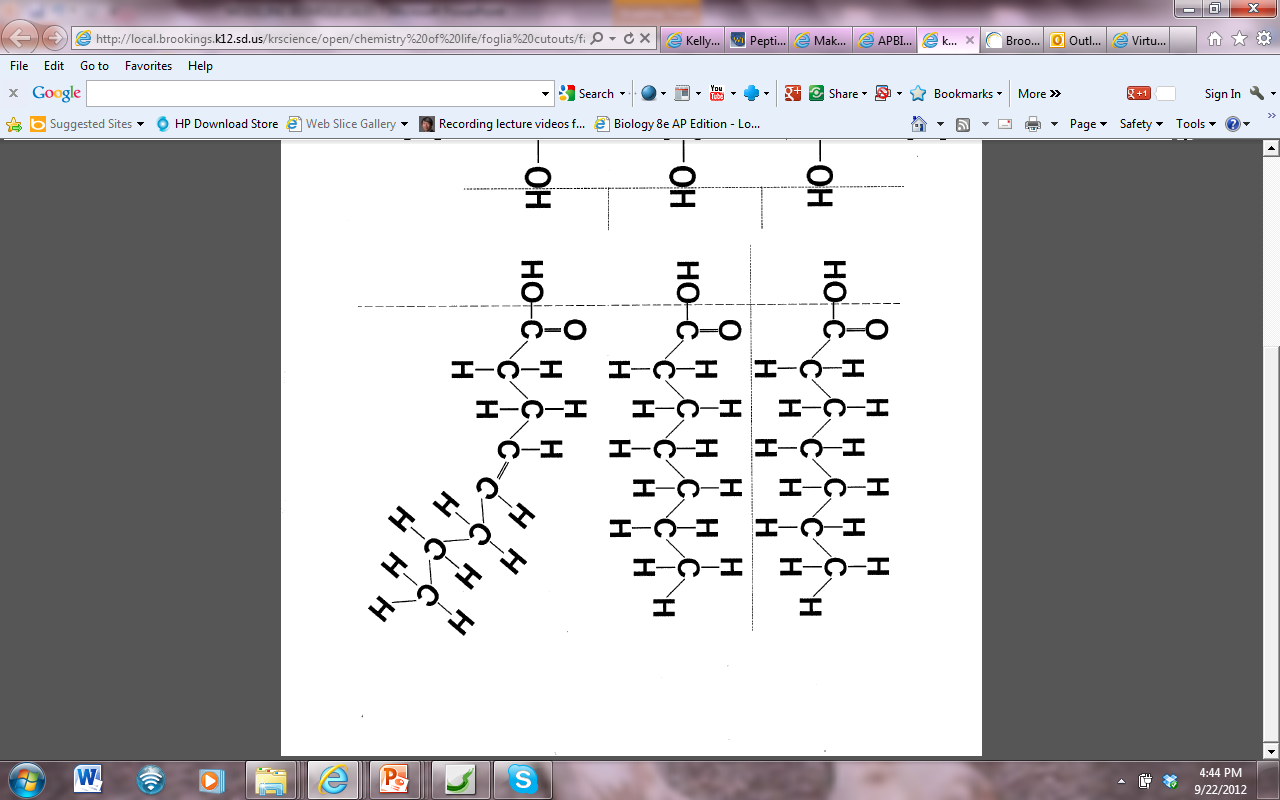 GLYCEROL
http://www.livescience.com/images/i/000/052/230/i02/trans-fats-111111c-02.jpg?1322004031?interpolation=lanczos-none&downsize=640:*
Label the FAT moleculeFat  = triglyceride = triacylglycerol

Label GLYCEROL and FATTY ACID parts

Circle and label the bond that makes one fatty acid unsaturated 

What are some functions of fats?
PHOSPHOLIPID
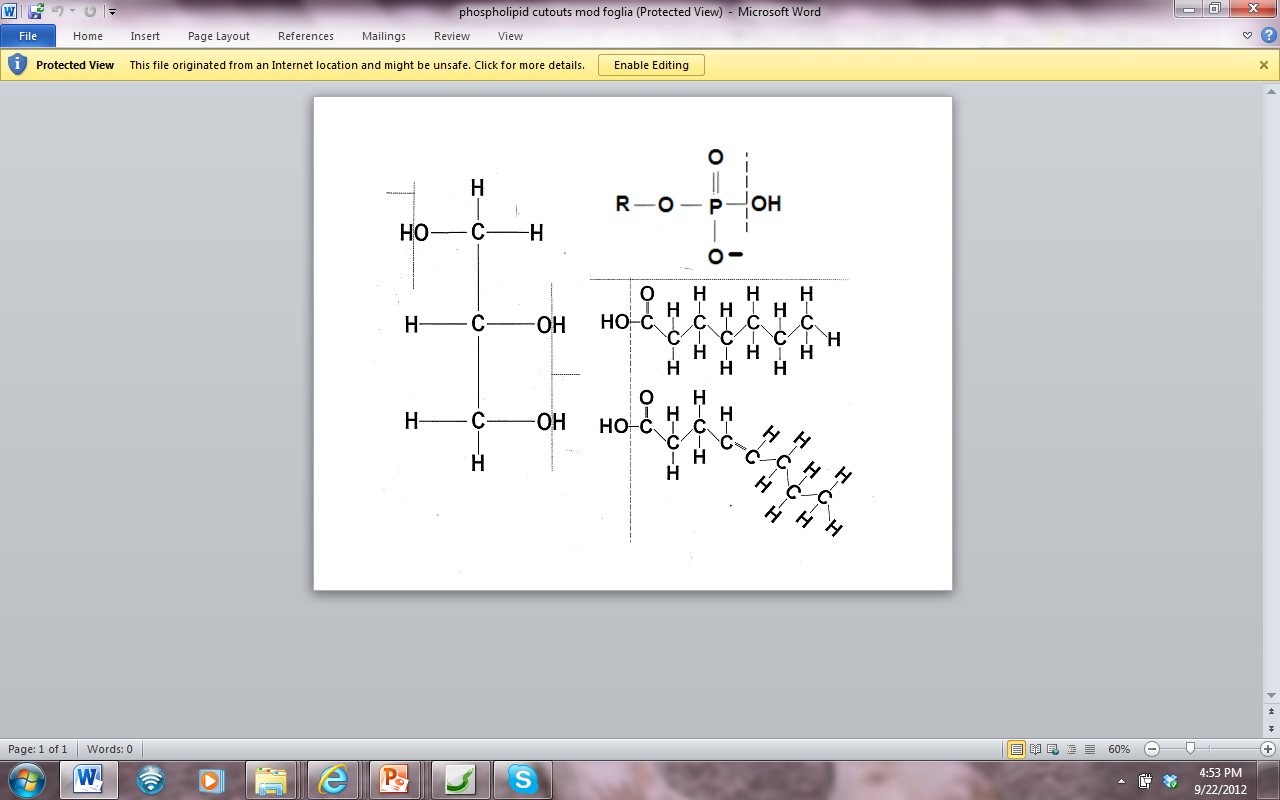 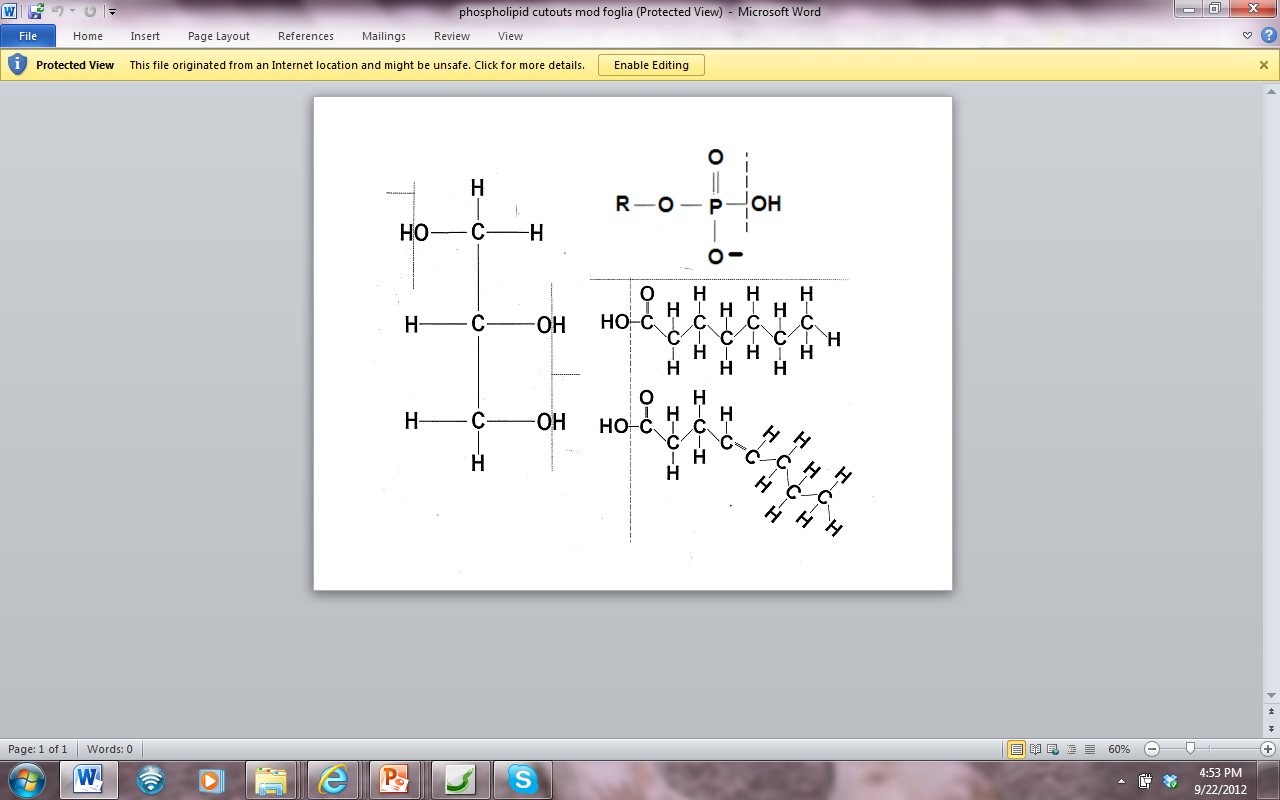 PHOSPHATE
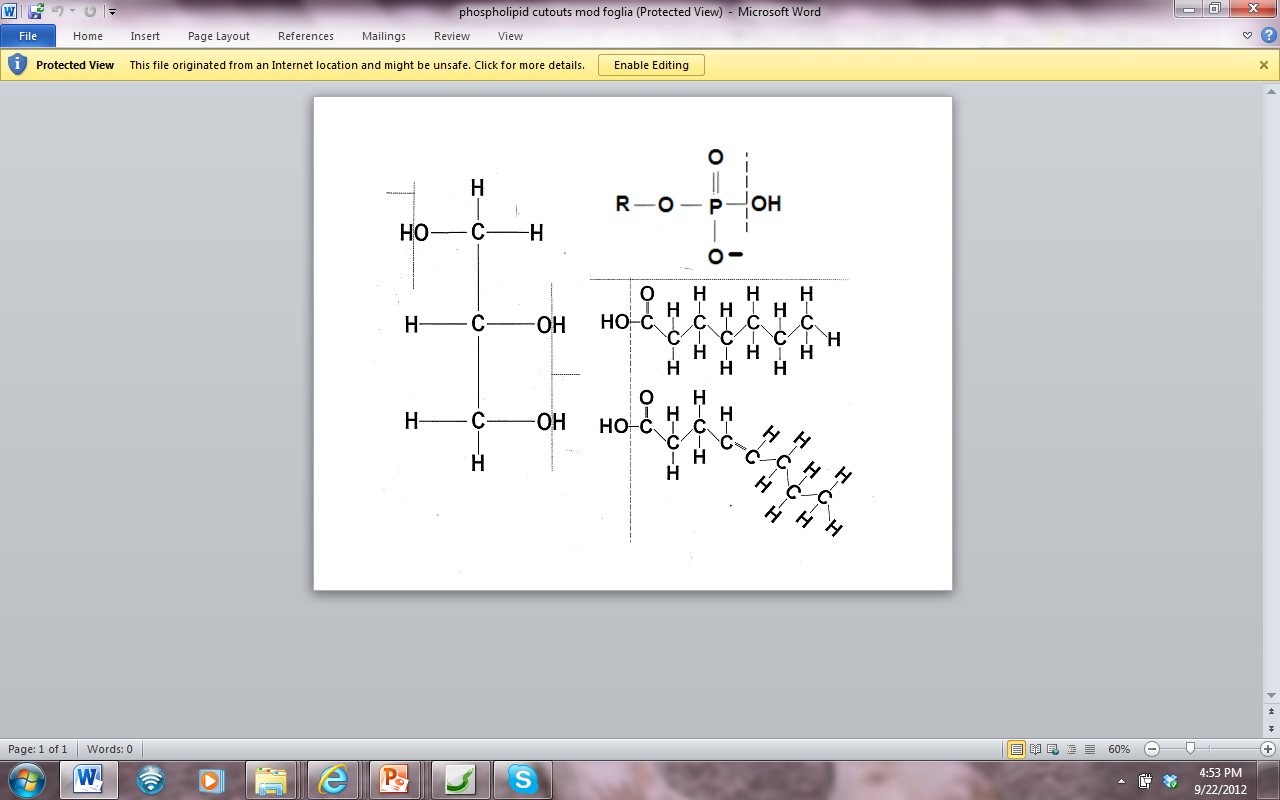 GYCEROL
FATTY ACID
PHOSPHOLIPID
R-can be differentin differentphospholipids
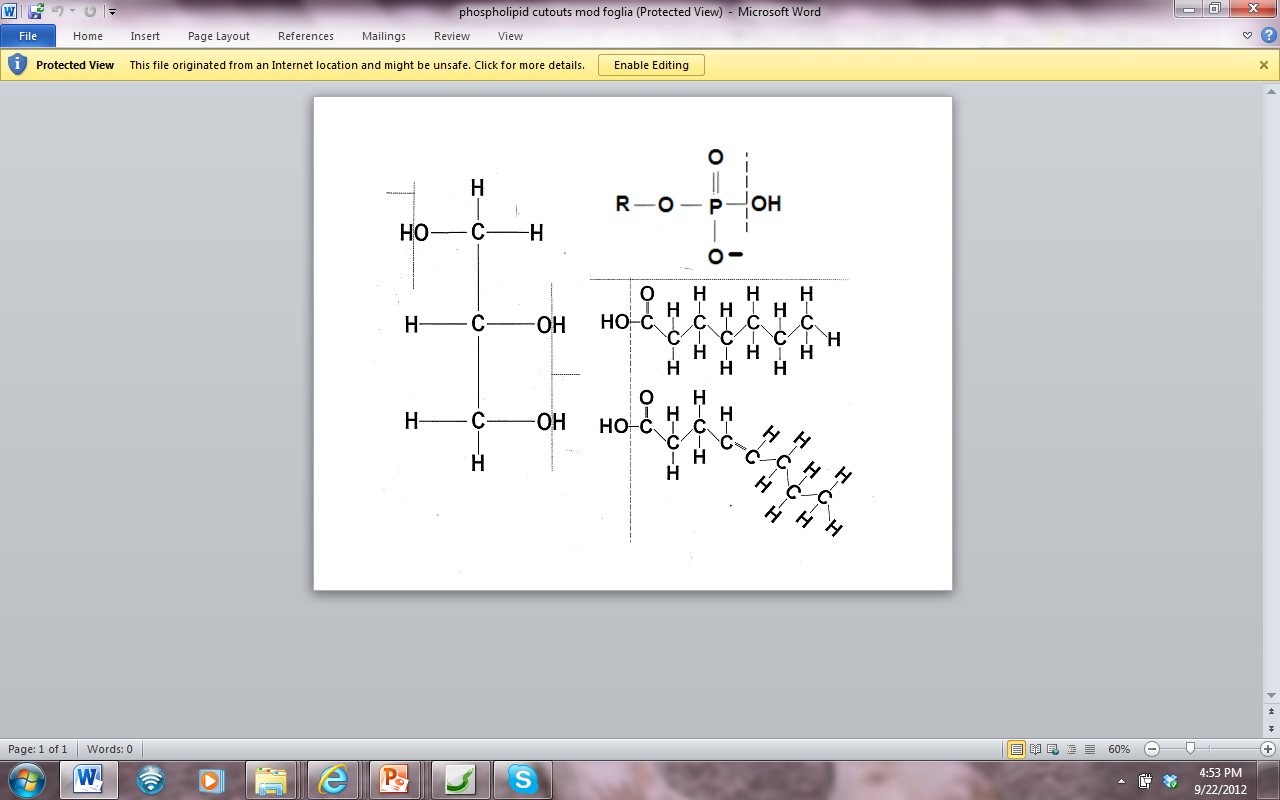 Glycerol
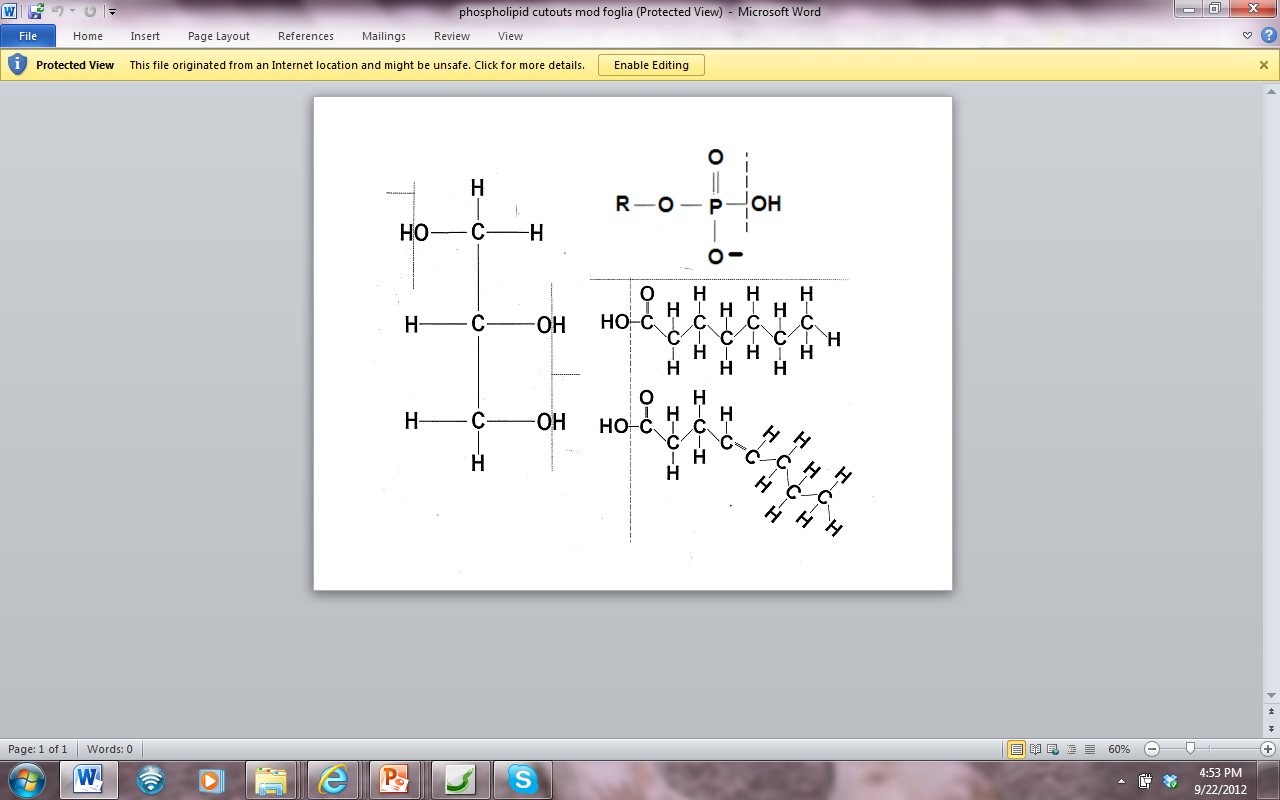 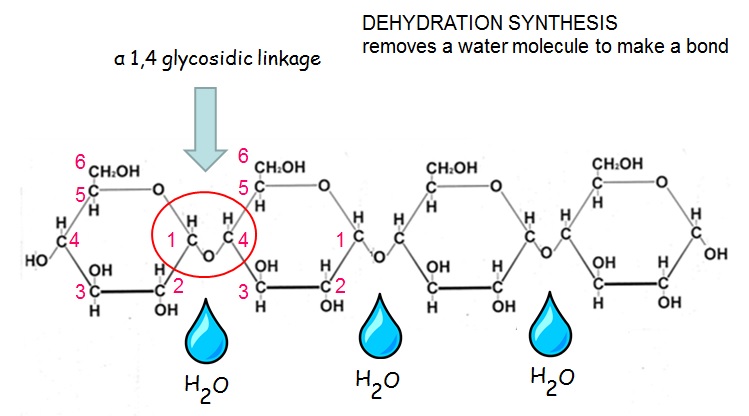 Phosphate
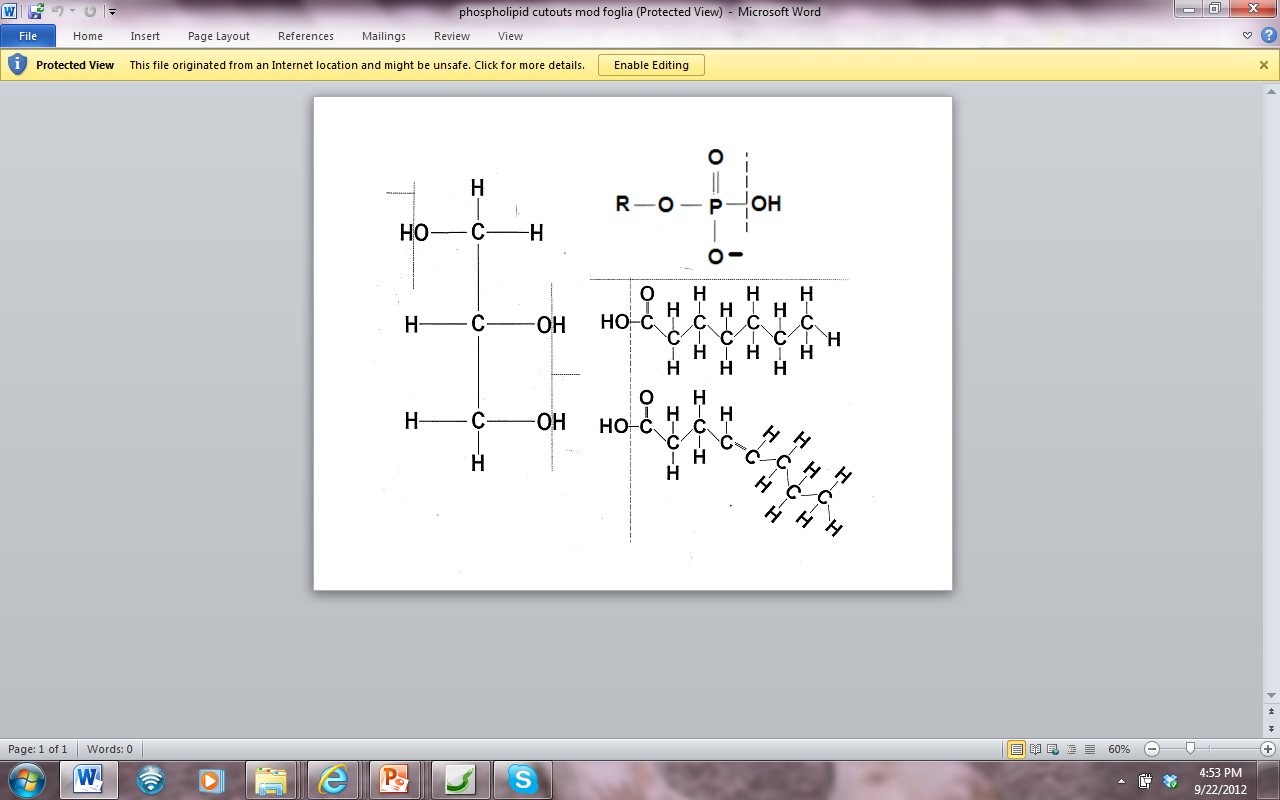 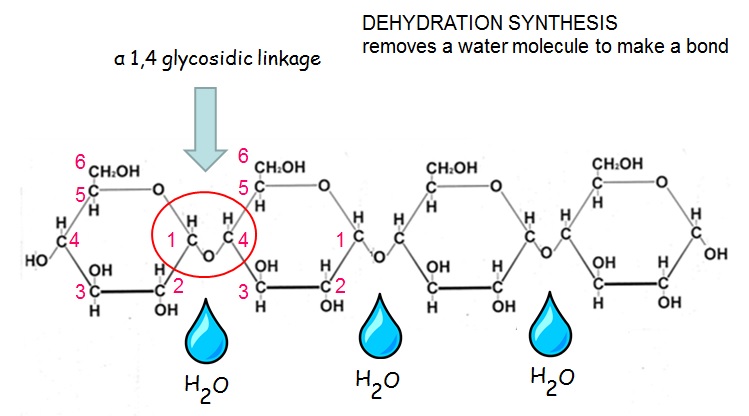 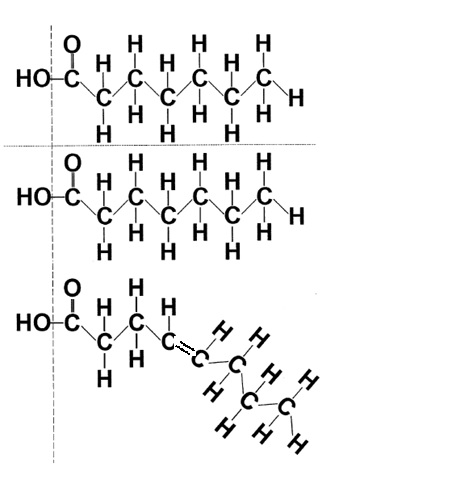 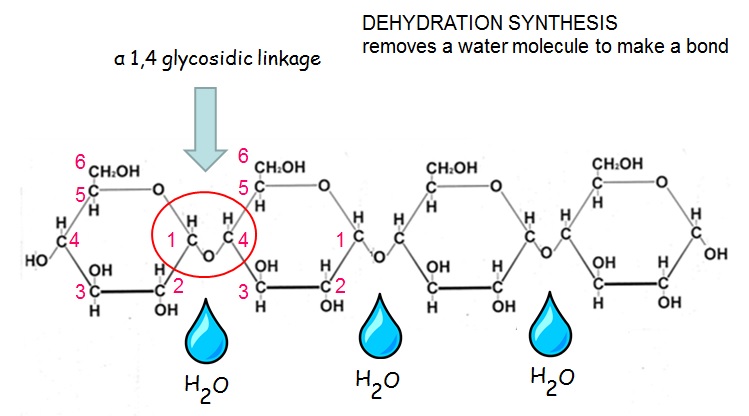 Label  the PHOSPHOLIPID molecule
Label the part that is POLAR/HYDROPHILIC
          What makes it polar?

Label the part that is NONPOLAR/HYDROPHOBIC
         What makes it non-polar?
Phospholipids are often shown like this   Find this shape in your model    Outline it with pencil
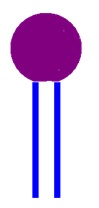 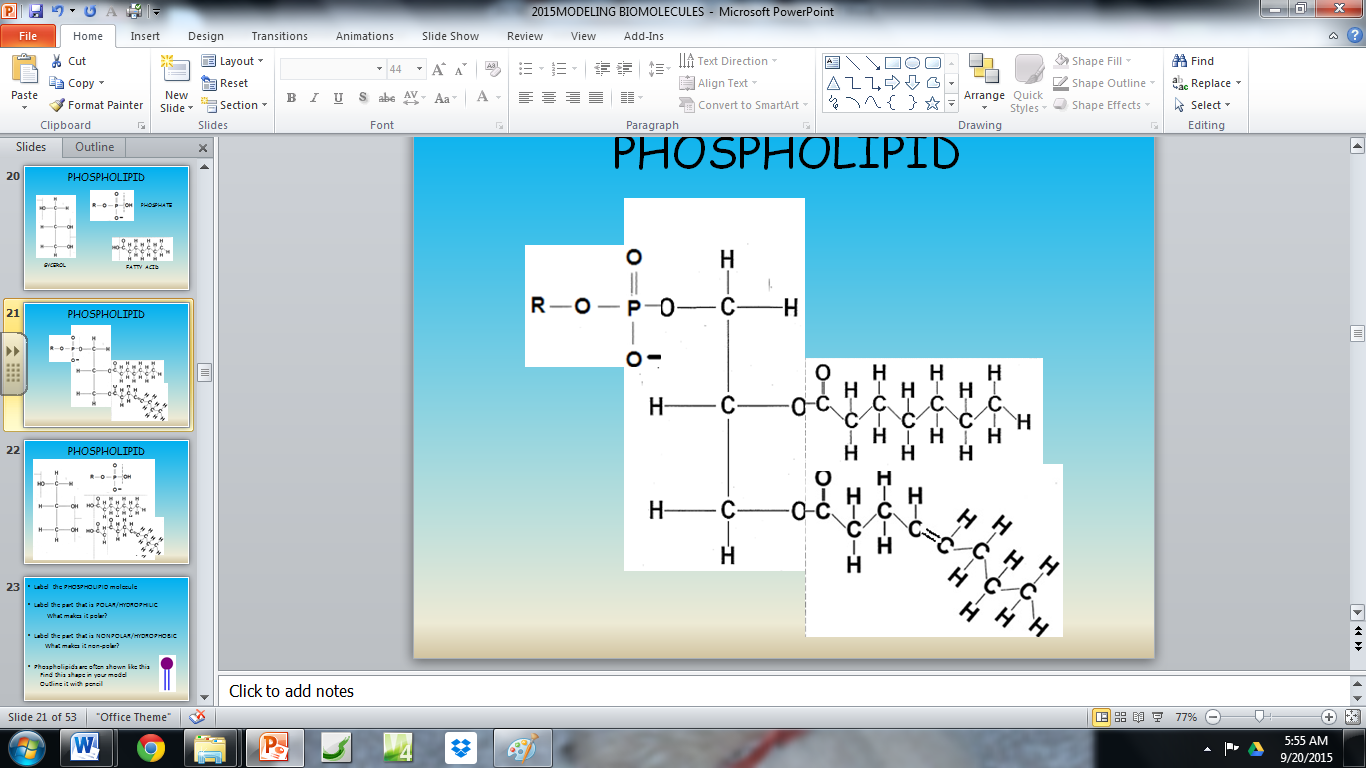 Remember which parts     are POLAR and which    are NON-POLAR


WHAT IS THE FUNCTIONOF PHOSPHOLIPIDS INCELLS?
https://figures.boundless.com/19976/large/0302-phospholipid-bilayer.jpg
http://what-when-how.com/wp-content/uploads/2011/09/tmp1732_thumb2_thumb_thumb.jpg
GROUP ACTIVITY
Work with others to build a cell membrane with the phospholipids you built.
Where are the “heads” & “tails” located? 




WHY?
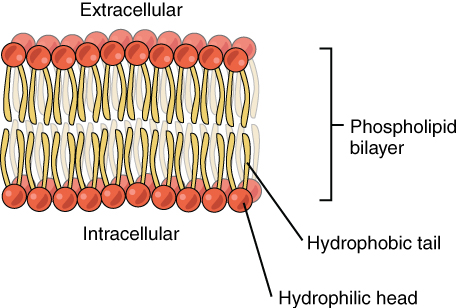 SEE Animation
http://what-when-how.com/wp-content/uploads/2011/09/tmp1732_thumb2_thumb_thumb.jpg
STRUCTURE/FUNCTION RELATIONSHIP !







WHY is it important for cells that phospholipids behave as they do?
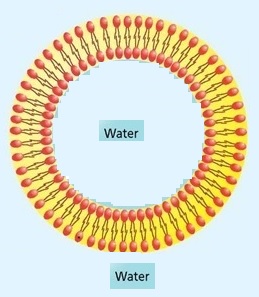 http://academic.brooklyn.cuny.edu/biology/bio4fv/page/cholesterol.JPG
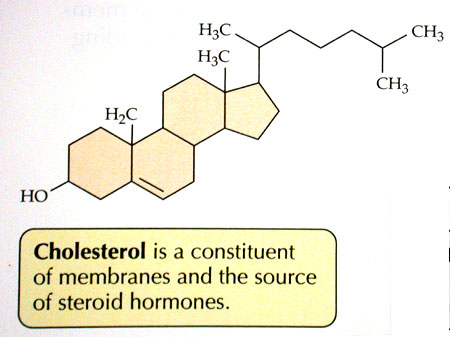 Found in ANIMALS
- NOT PLANTS
three hexagons and a doghouse.
http://fog.ccsf.cc.ca.us/~mmalacho/physio/oll/Lesson2/images/10EndoSlide15.GIF
What makes them different?
ANOTHER 
STRUCTURE/FUNCTIONRELATIONSHP !!!!!
FUNCTIONAL GROUPS!
PROTEINS
http://barleyworld.org/book/export/html/20
PROTEINS
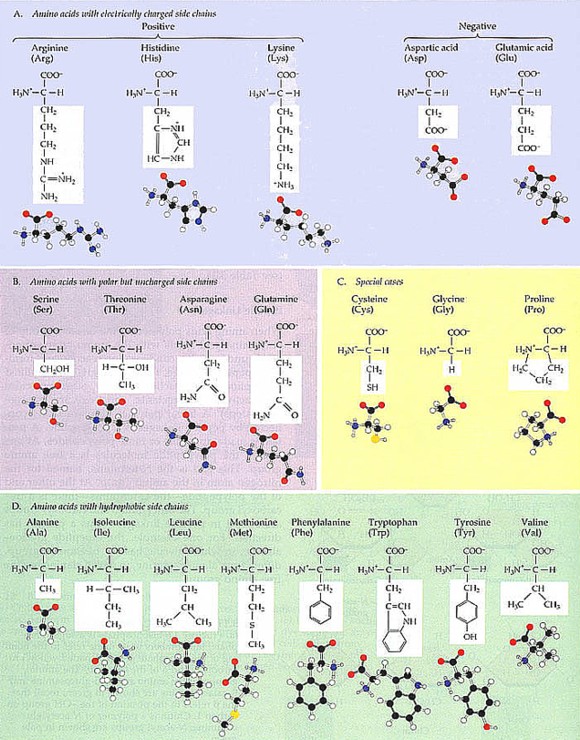 What SUBUNIT is used to make PROTEINS?

What TWO functional groups do all amino acids share?
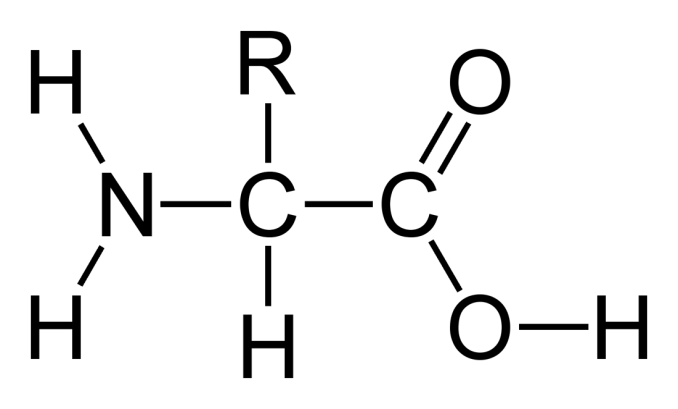 http://www.detectingdesign.com/images/Abiogenesis/Amino%20Acid%20Chart.jpg
MODELING
LABEL:α carbon
Circle the carboxyl group
Draw a triangle around the amino group
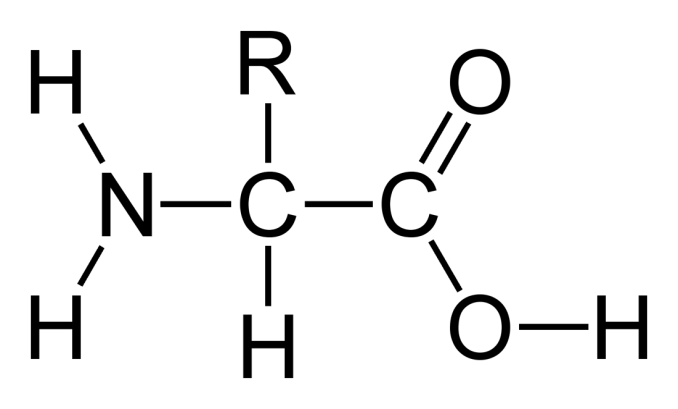 http://www.detectingdesign.com/images/Abiogenesis/Amino%20Acid%20Chart.jpg
All amino acids can form mirror image (enantiomer) isomers except ?
MAKE A CONNECTION:Evidence of shared evolutionary history
Same 20 amino acids used to make proteins in all living things
Most aa’s = L-form stereoisomer
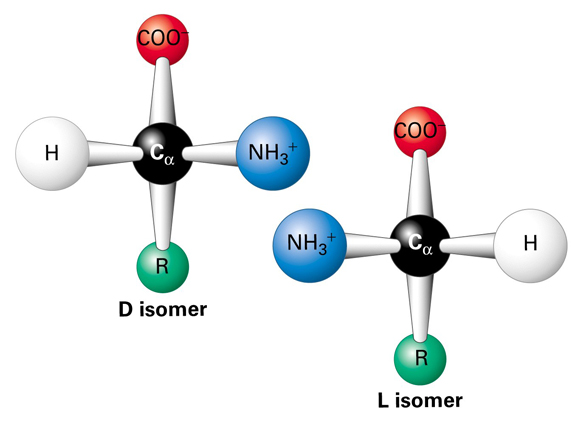 AMPHIPATHICMolecules  that have both hydrophilic and hydrophobic groups

AMPHOTERIC
Having the characteristics of both an acid and a base, and capable of reacting as either

ZWITTER IONmolecule that has BOTH a positive and a negative charge
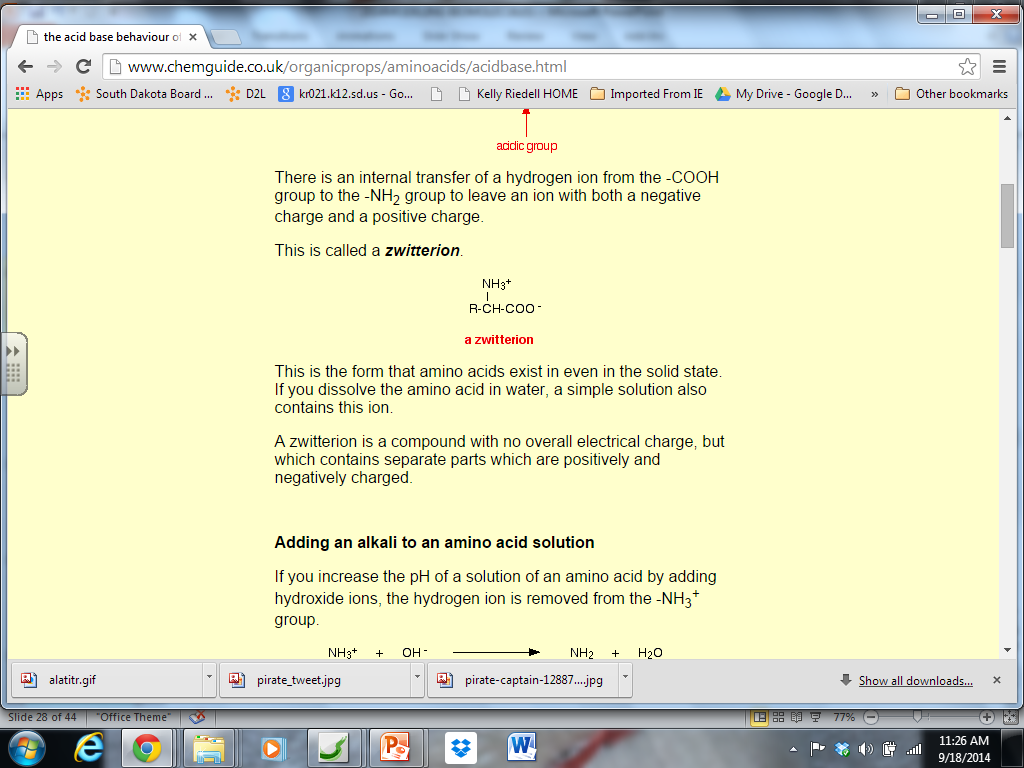 AMINO ACIDS CHANGE DEPENDING ON pH
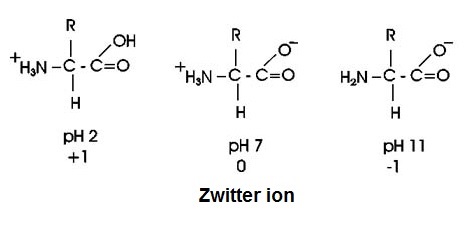 Molecules that can act as acids (H+ donors) OR bases (H+ receivers) = AMPHOTERIC
Molecules that have separate positive (+) and negative (-) parts = ZWITTER IONS
http://www2.chemistry.msu.edu/faculty/reusch/VirtTxtJml/Images3/alatitr.gif
PROTEINS
MAKE A POLYPEPTIDE CHAIN
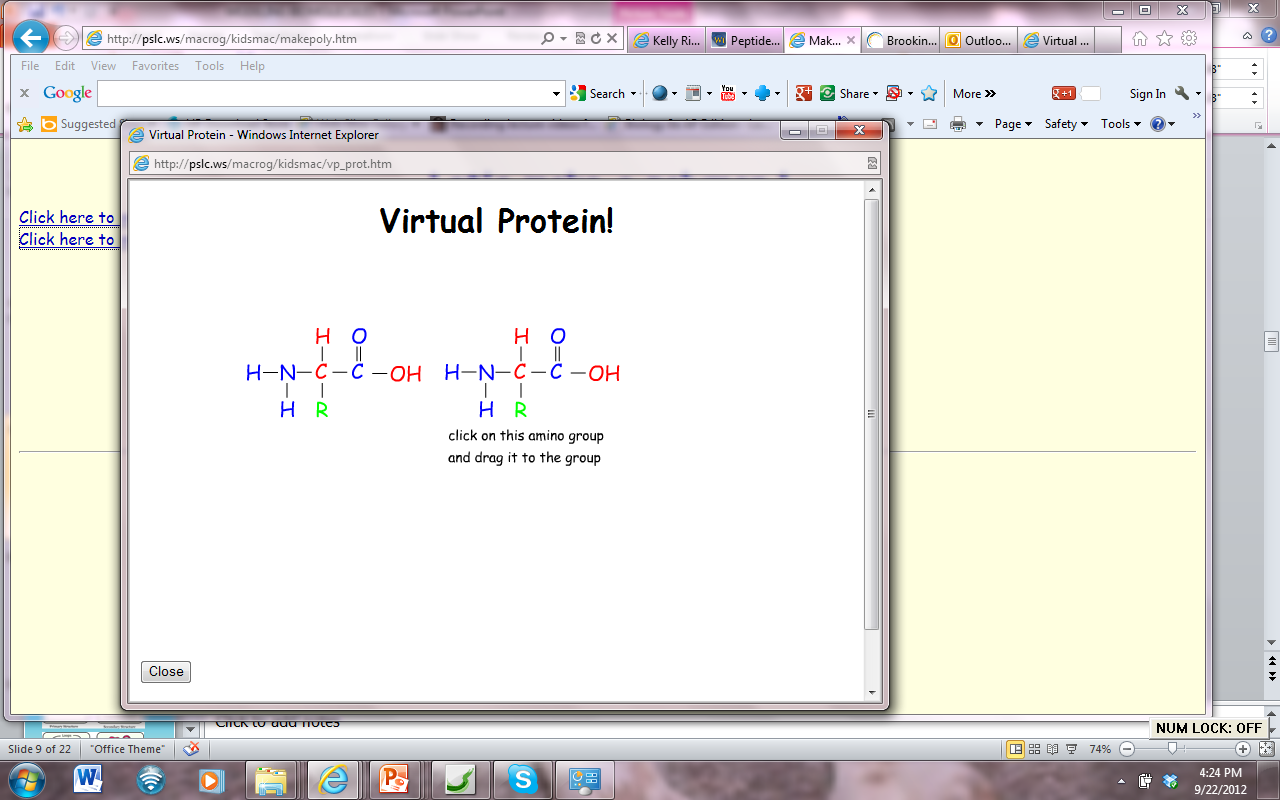 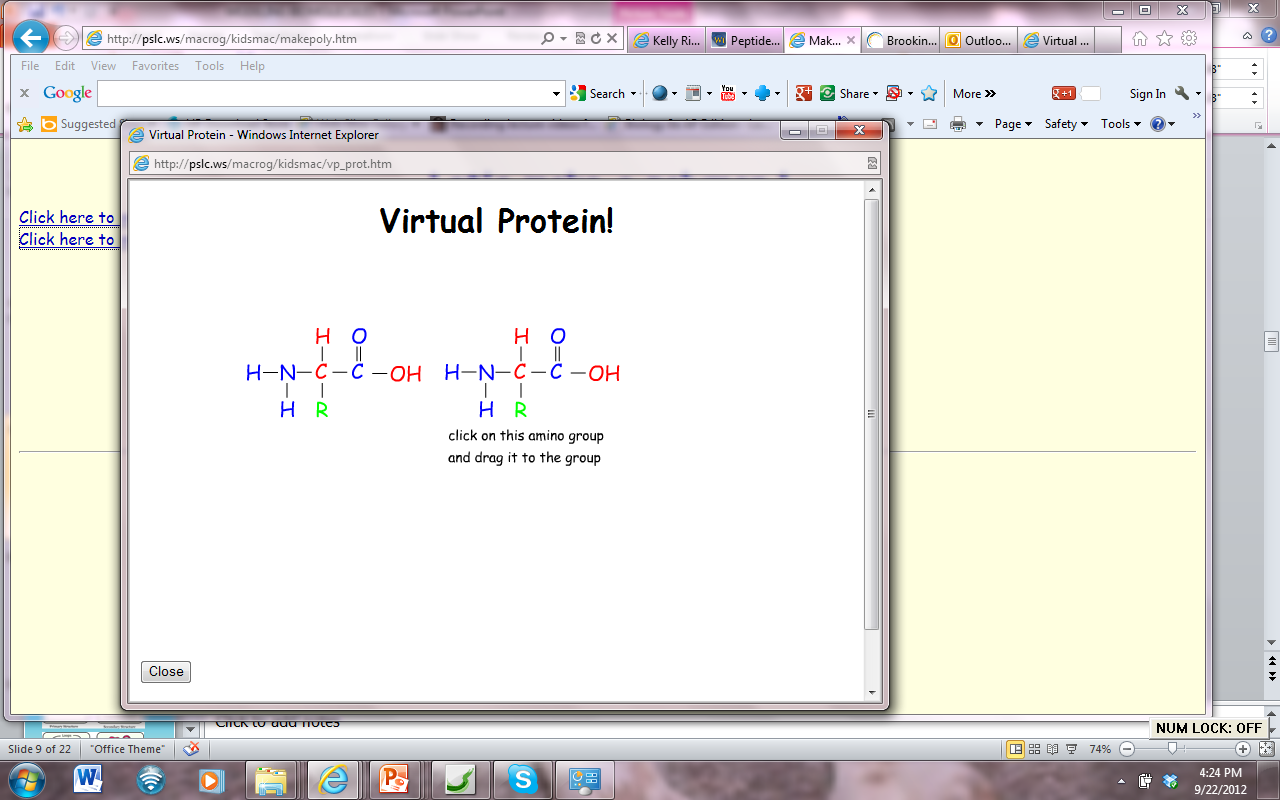 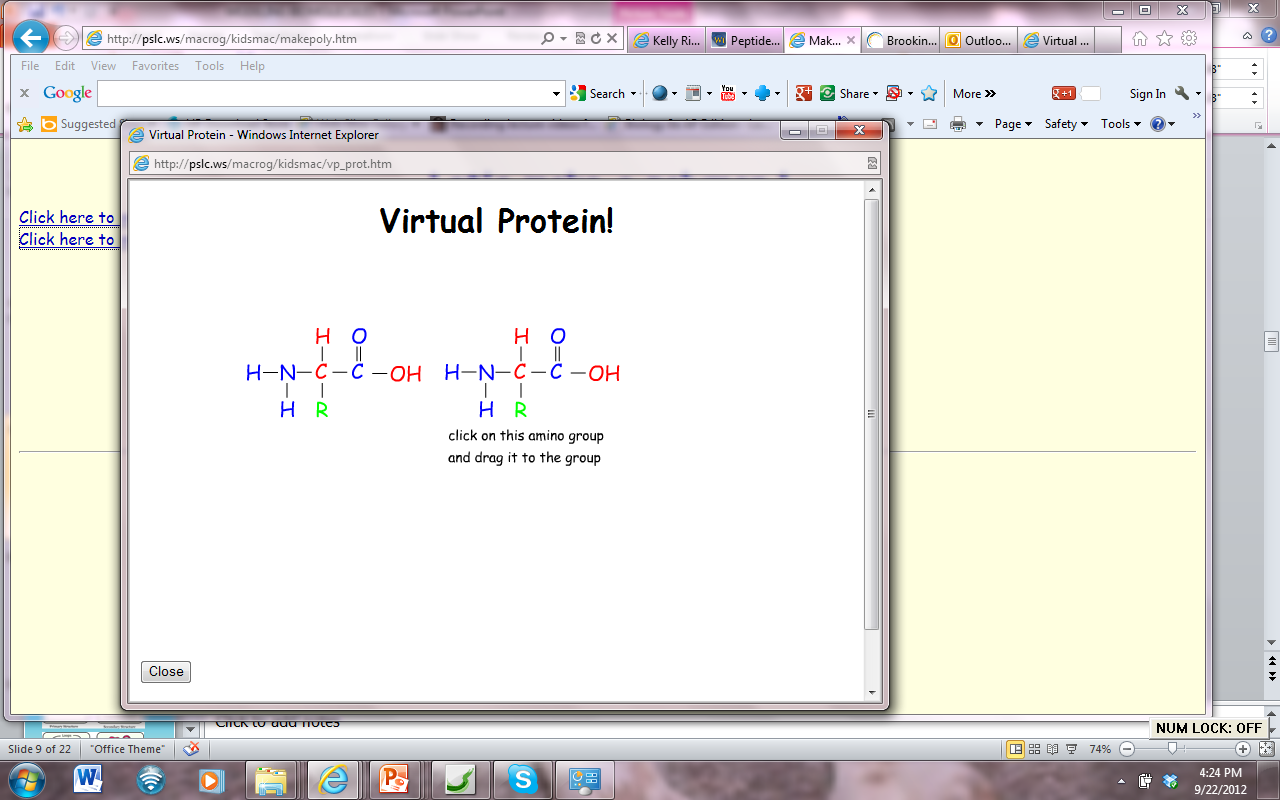 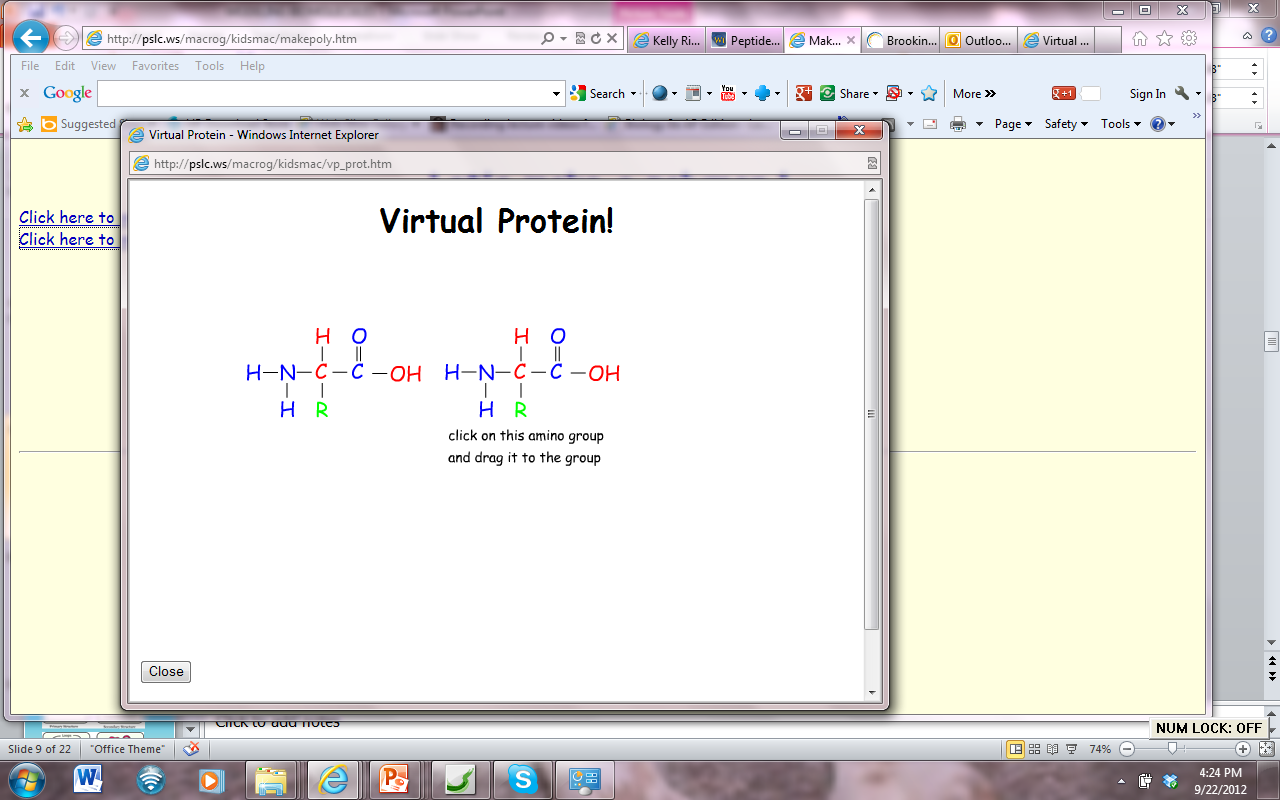 WHAT CHEMICAL REACTION CAN WE USE TO JOIN SUBUNITS?

Join your amino acid cutouts
ADD LABELS to your MODEL
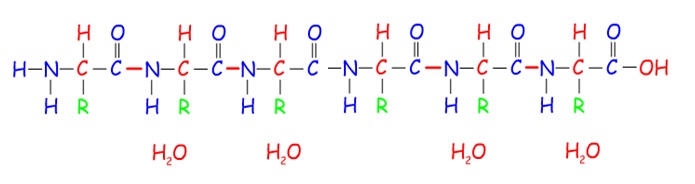 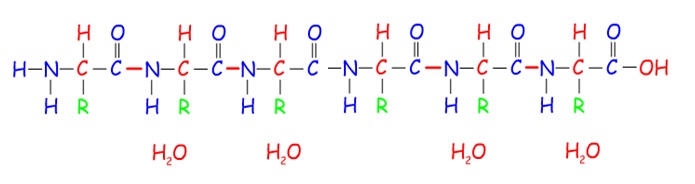 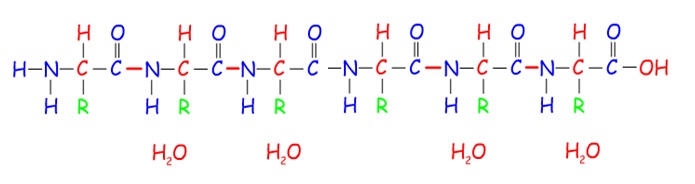 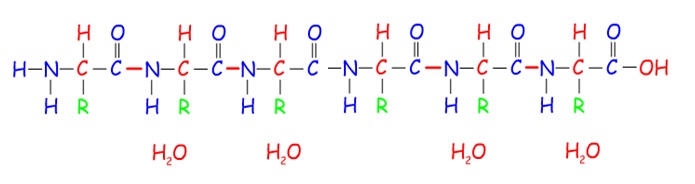 DEHYDRATION SYNTHESISBond that joins subunits called a PEPTIDE bond   (COVALENT bond)

Which groups are involved in this bond?
Draw arrows to identify the peptide bonds in your model
ADD LABELS to your MODEL
POLYPEPTIDE has direction
N-terminus (amino end)
C-terminus (carboxyl end)
LABEL THE FOLLOWING ON YOUR CUTOUT POLYPEPTIDE CHAIN

Label N-terminus and C-terminus

Draw arrows to show  locations of all PEPTIDE BONDS
Identify what type of chemical bond this is

Put SQUARES around  the R groups and use your amino acid chart to identify & label the type of R group   (non-polar, polar, charge basic, charged acidic, etc)

Label each amino acid as hydrophobic or hydrophilic

Label what level of protein structure your model represents    
          ( 1°  2° . 3° ,  or 4° ?)
Where do amino acids come from?
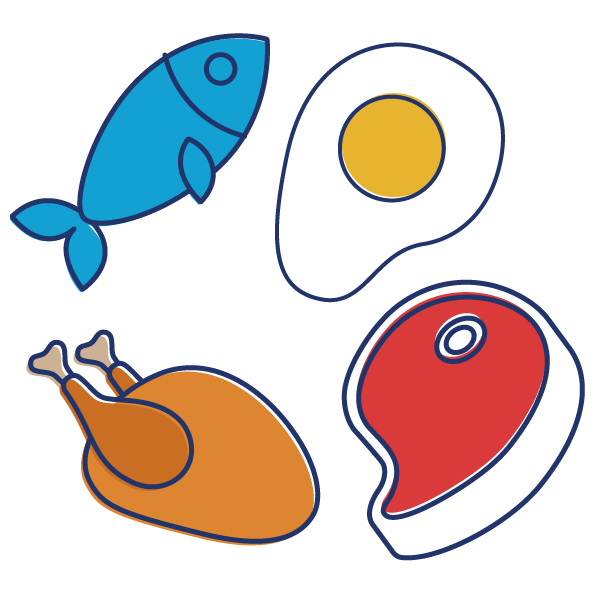 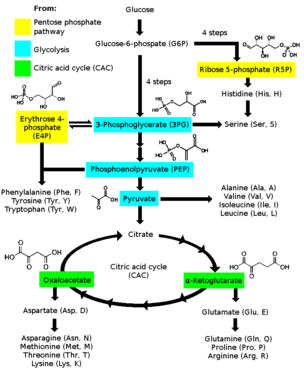 “VEGGIE” ALERT ! 9 “essential” amino acids can’t be synthesized by humans; must come from diet especiallyLysine and tryptophan (in low amounts in most plant proteins)Strict vegetarians need to make sure that their diet contains sufficient amounts of these
Many amino acids can be made from intermediates from glycolysis and Krebs cycle pathways
https://www.medicinehow.com/wp-content/uploads/2016/12/Protain-after-Workout-02.png
BIOMOLECULEMODELING
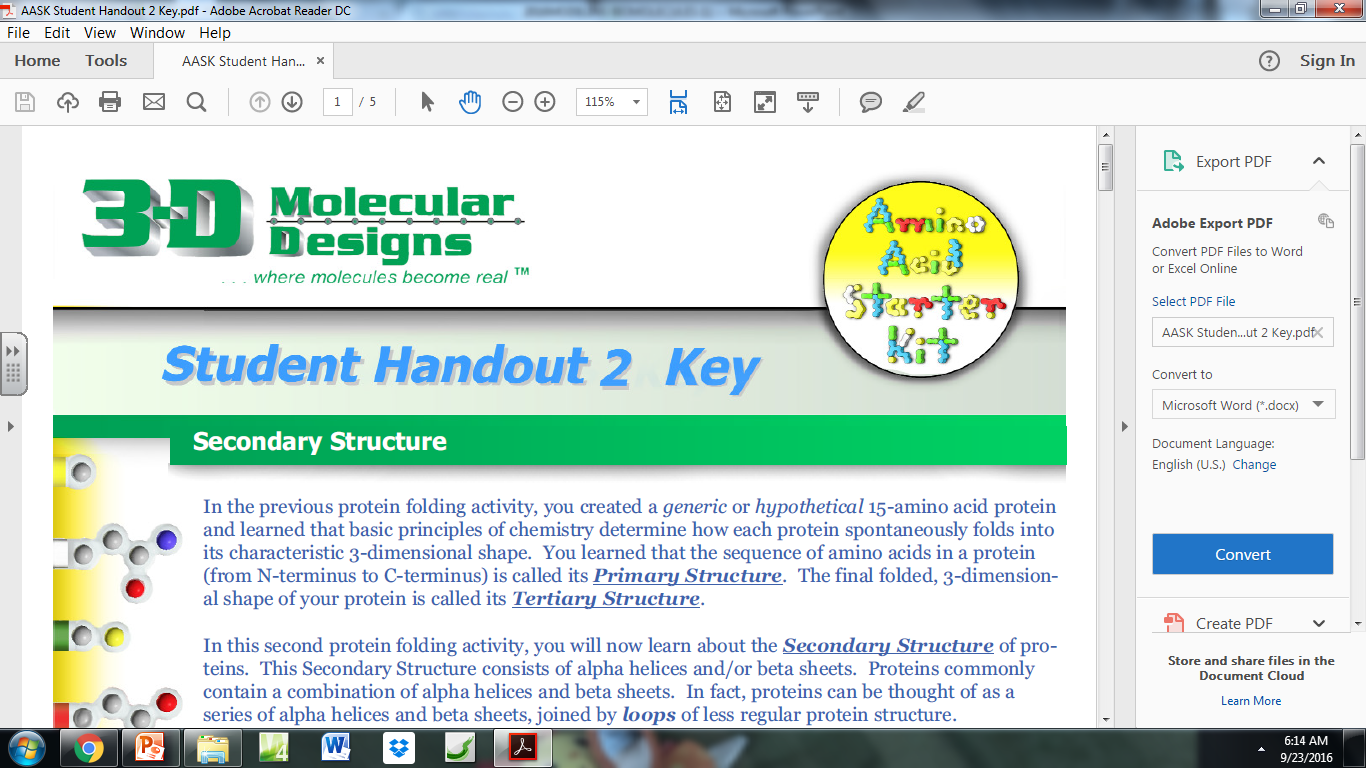 Toobers Activity from 3D Molecular Designs AASK Kit
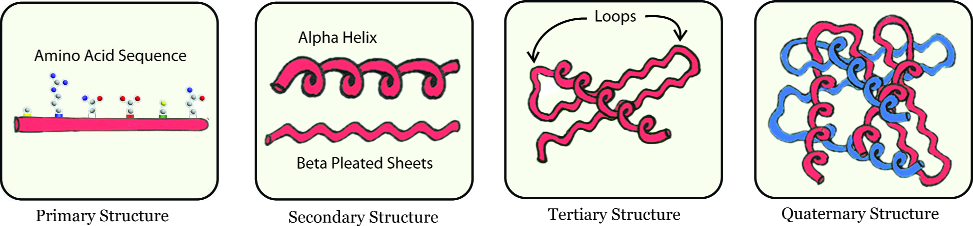 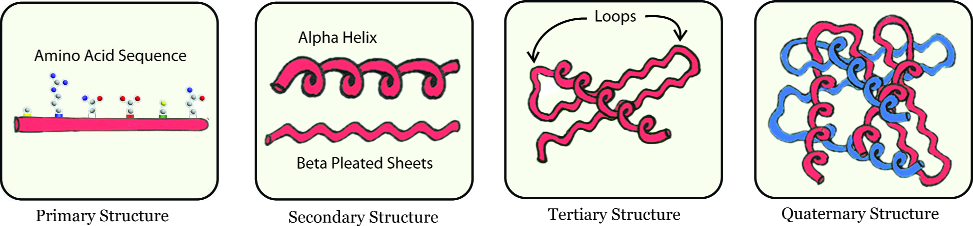 ACTIVITY 2
http://www.3dmoleculardesigns.com/AASK/AASK%20Teacher%20Notes.pdf
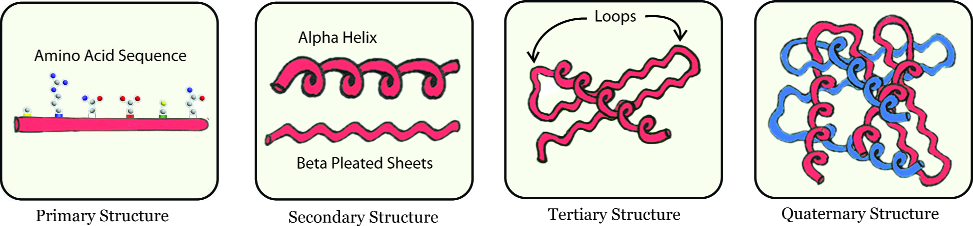 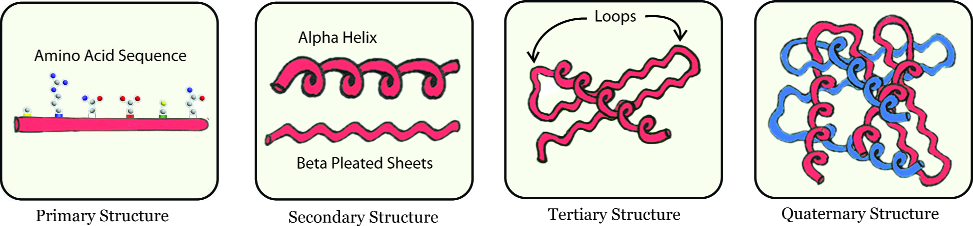 http://www.3dmoleculardesigns.com/bglobin/Blue%20Segement%20-%20Intro%20and%20Directions%20Teacher%20Key.pdf
WHY FOLD?
Physics suggests the final shape should represent a low energy state for all of the atoms in the structure. 
EX: water runs downhill to reach a lower energy state.
http://www.3dmoleculardesigns.com/AASK/AASK%20Teacher%20Notes.pdf
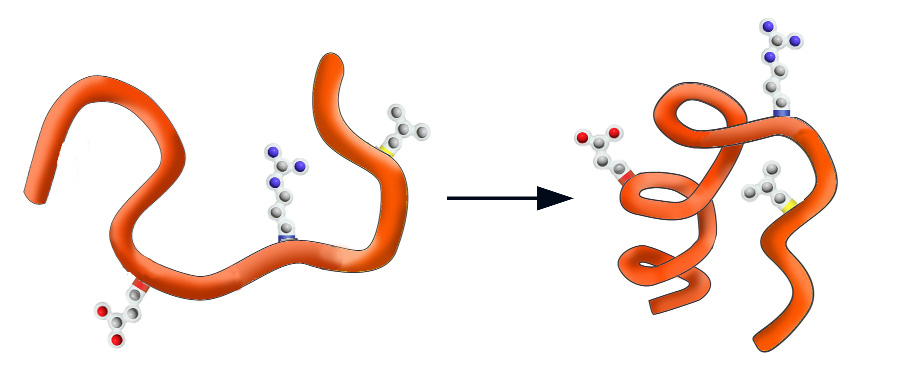 HIGH ENERGY
LOW ENERGY
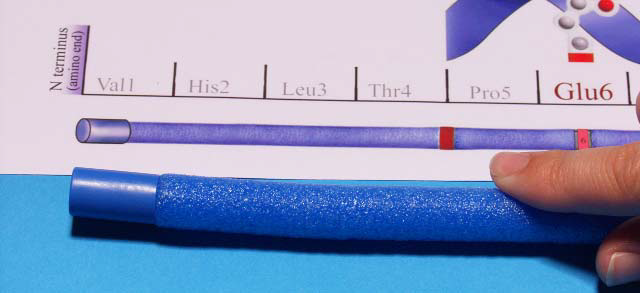 Blue cap represents the N-terminus on the polypeptide chain

Red cap represents the C-terminus on the polypeptide chain
http://www.3dmoleculardesigns.com/AASK/AASK%20Teacher%20Notes.pdf
POLYPEPTIDE SEQUENCE
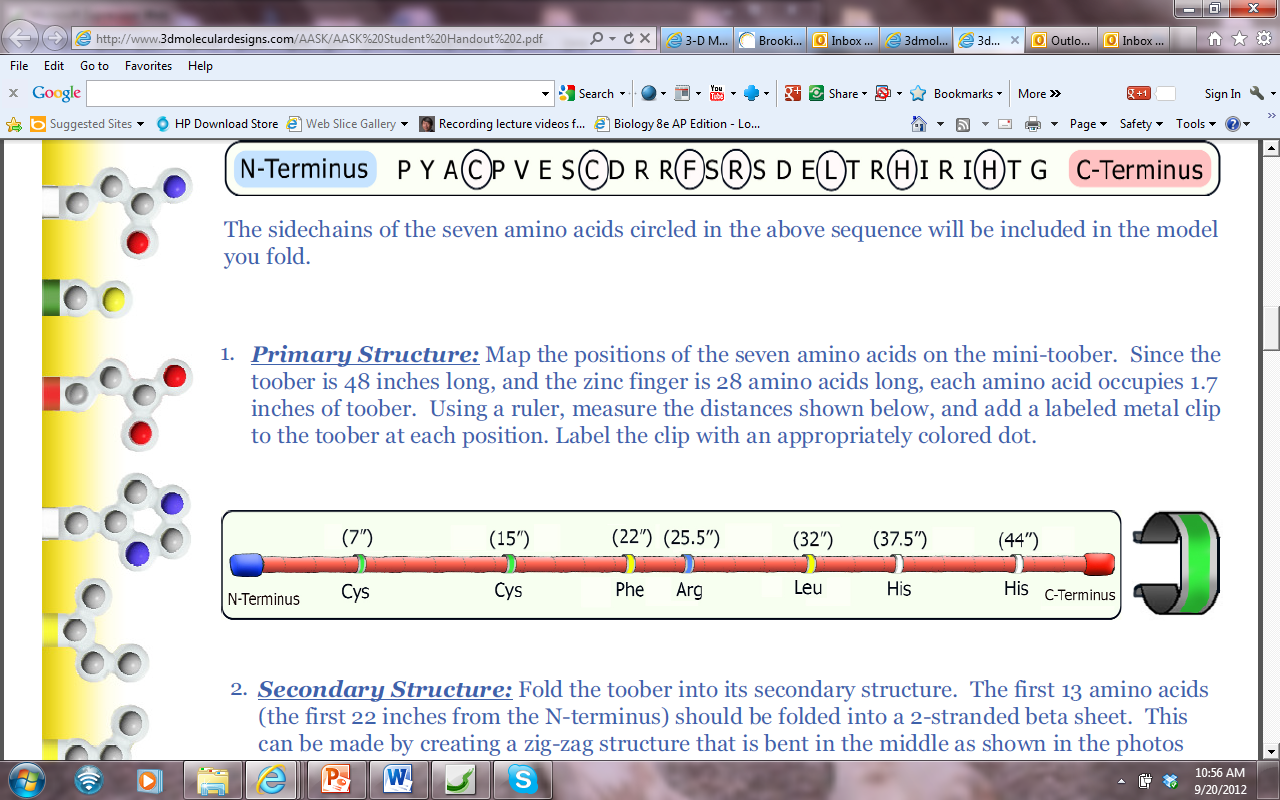 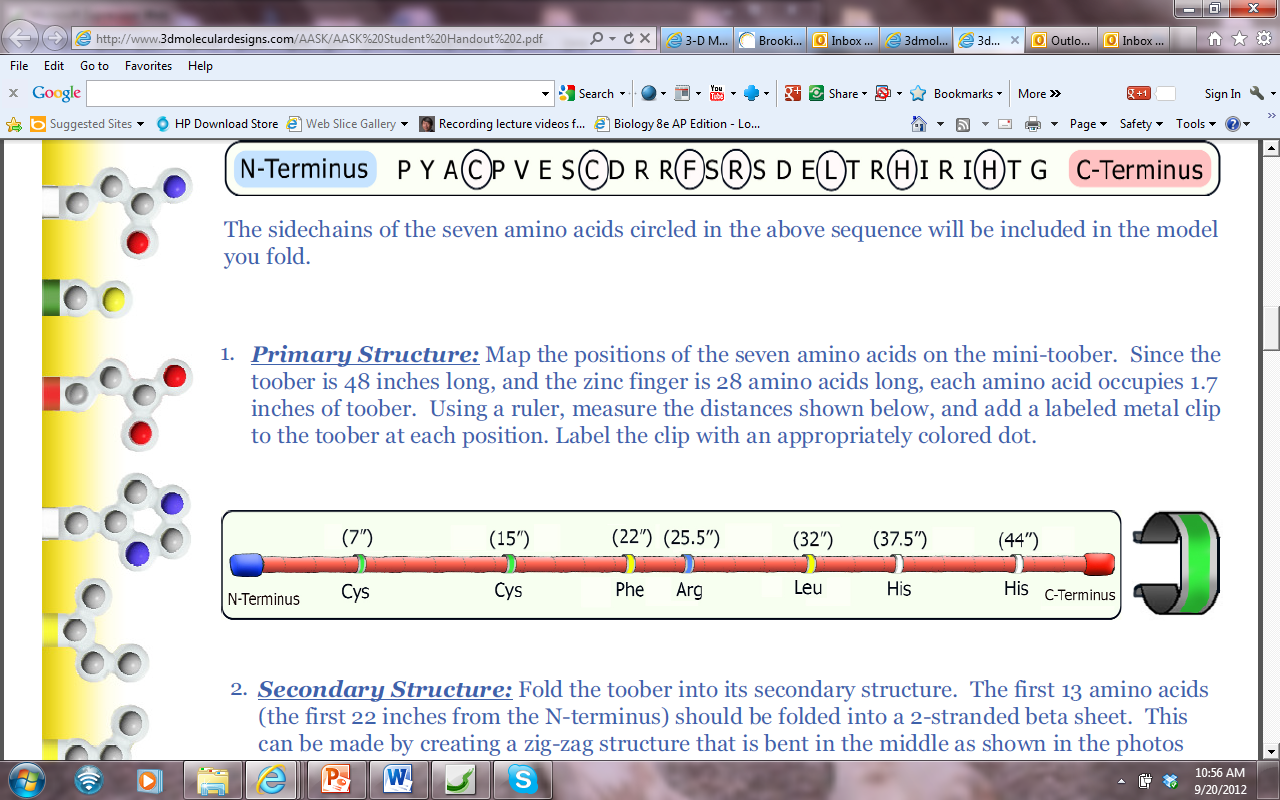 WHAT DETERMINES THE PRIMARY STRUCTURE 
OF A POLYPEPTIDE CHAIN?How is a POLYPEPTIDE different from a PROTEIN?
DNA sequence codes for AMINO ACID sequence
PROTEIN = POLYPEPTIDE FOLDED INTO 3D SHAPE
http://www.3dmoleculardesigns.com/AASK/AASK%20Teacher%20Notes.pdf
AMINO ACID –R groups
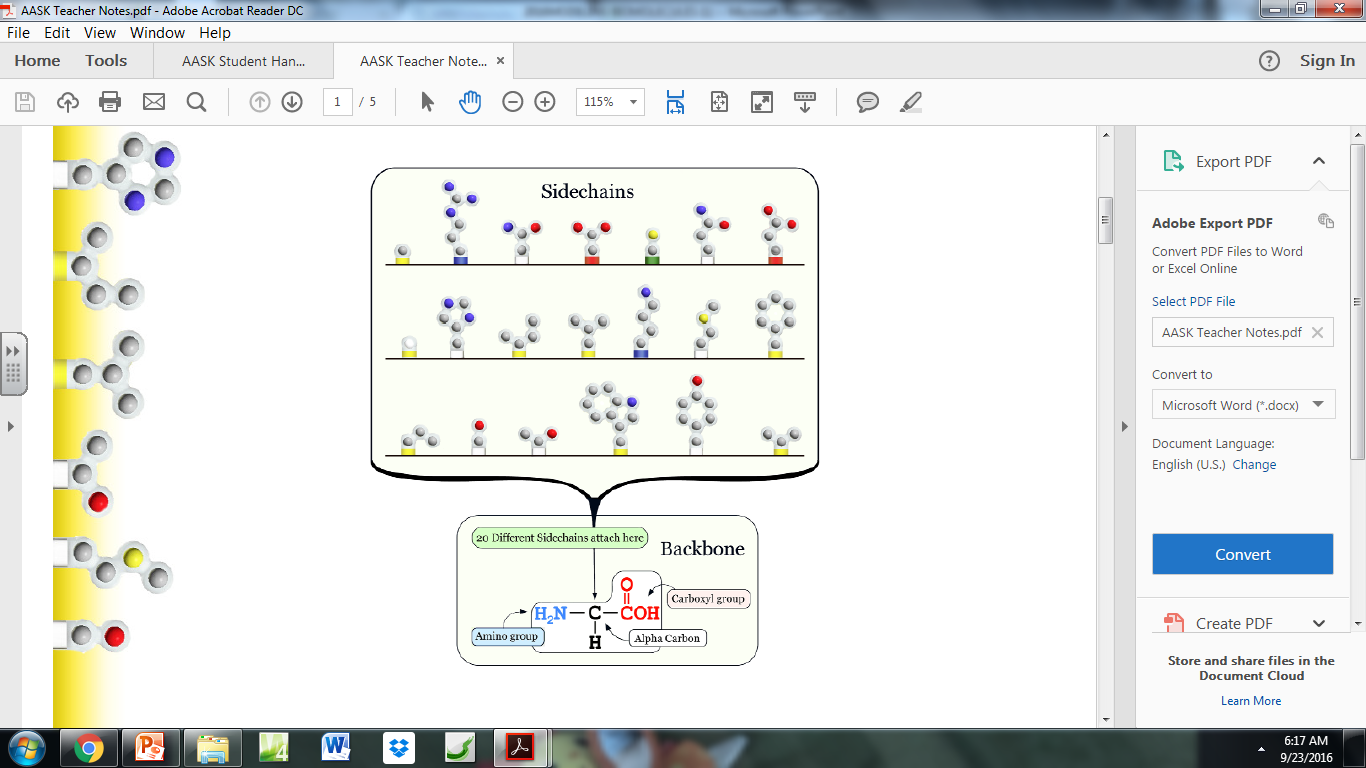 AMINO ACID COLOR CODE

HYDROPHILIC POLAR        HISTIDINE (His) = WHITE
        CYSTEINE (Cys) = GREEN   
HYDROPHILIC POLAR CHARGED BASIC          ARGININE(Arg) = BLUE
 
HYDROPHOBIC NON-POLAR = YELLOW      Phe   +   Leu
http://www.3dmoleculardesigns.com/AASK/AASK%20Teacher%20Notes.pdf
Secondary structure  (2°)
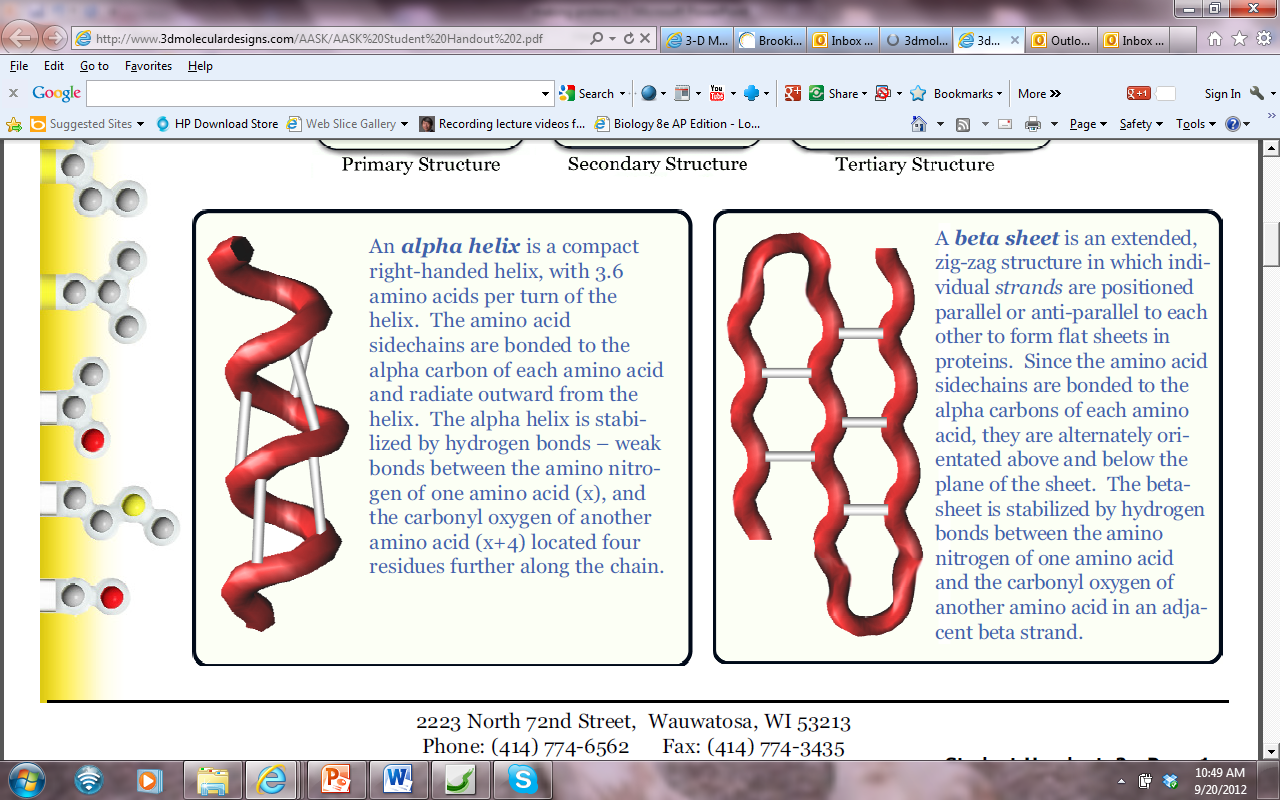 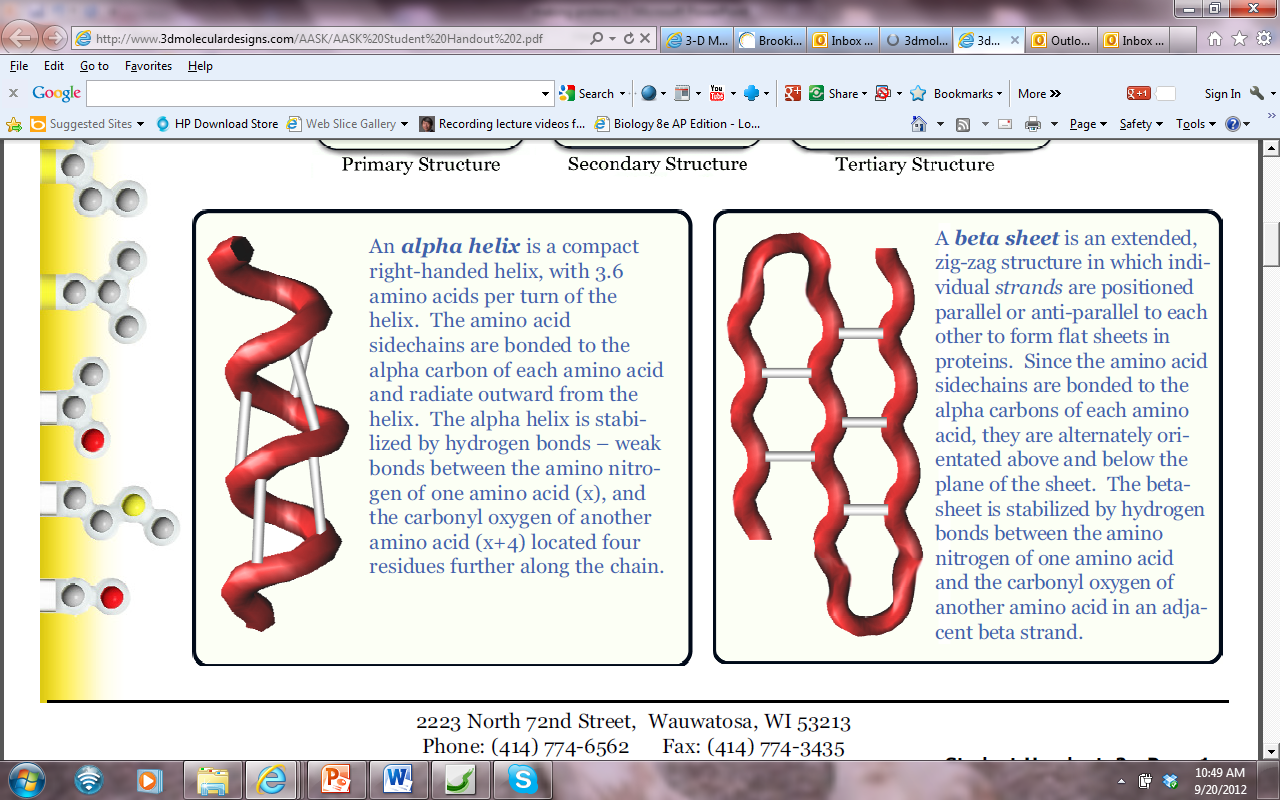 α-HELIX                         β-PLEATED SHEET
FOLD FIRST 13 AMINO ACIDS (22 “ from N-terminus)
INTO  A  2-STRANDED  β-PLEATED SHEET
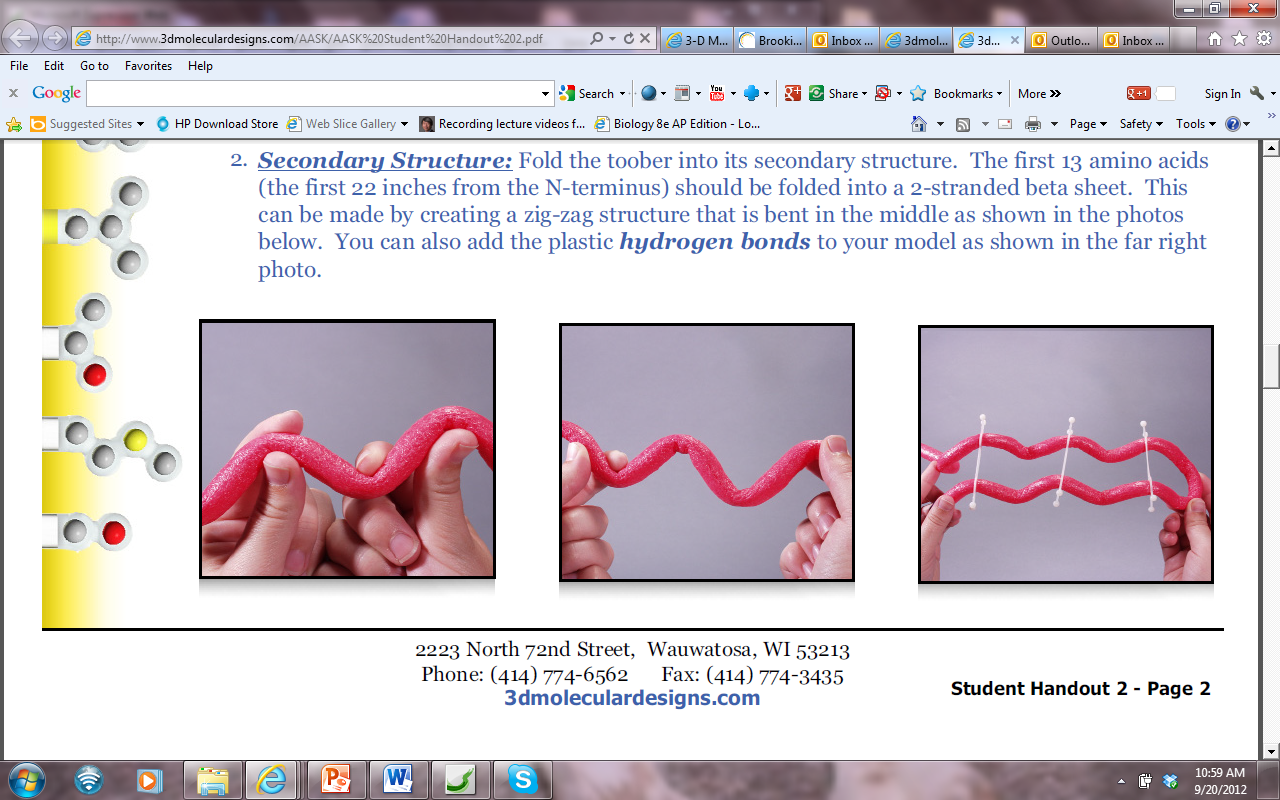 http://www.3dmoleculardesigns.com/AASK/AASK%20Teacher%20Notes.pdf
FOLD LAST 14 AMINO ACIDS (C-terminus end) INTO  AN α-HELIX
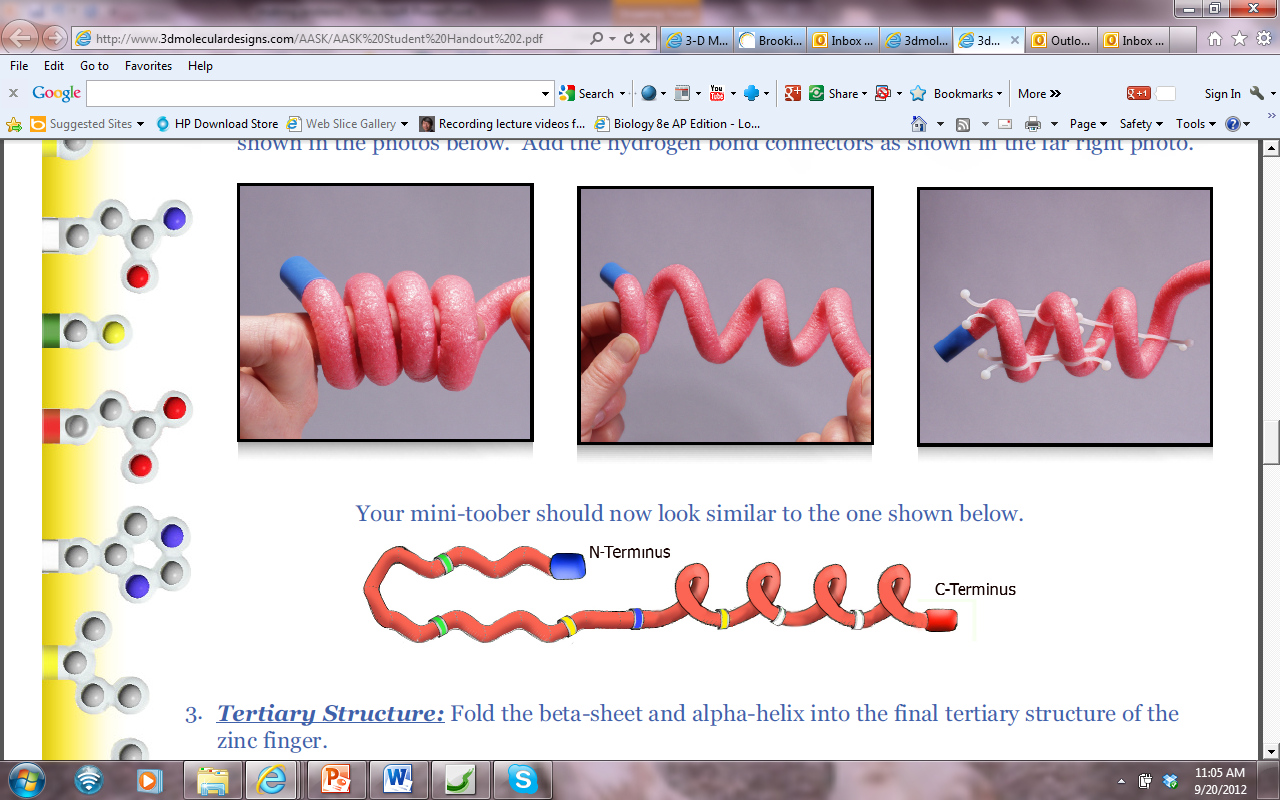 http://www.3dmoleculardesigns.com/AASK/AASK%20Teacher%20Notes.pdf
http://www.3dmoleculardesigns.com/AASK/AASK%20Teacher%20Notes.pdf
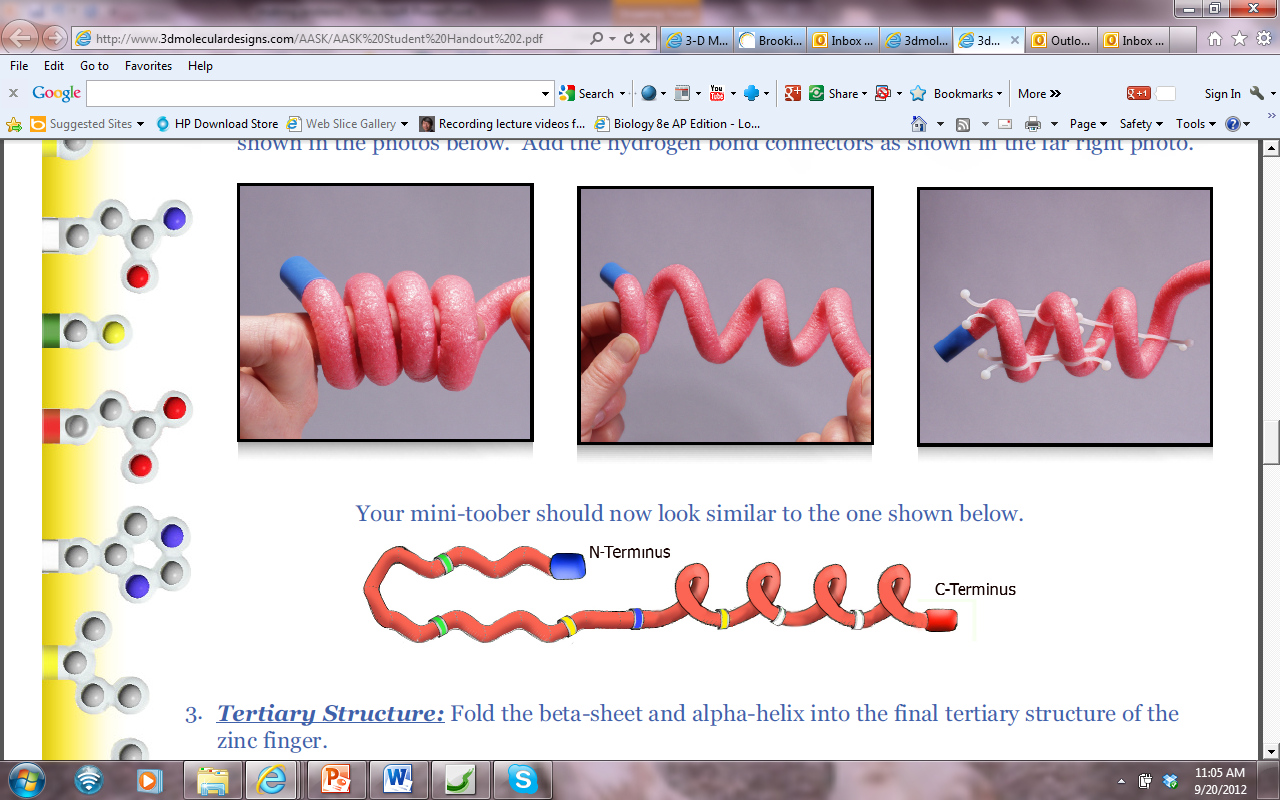 Image from POGIL
Secondary structure  (2°)
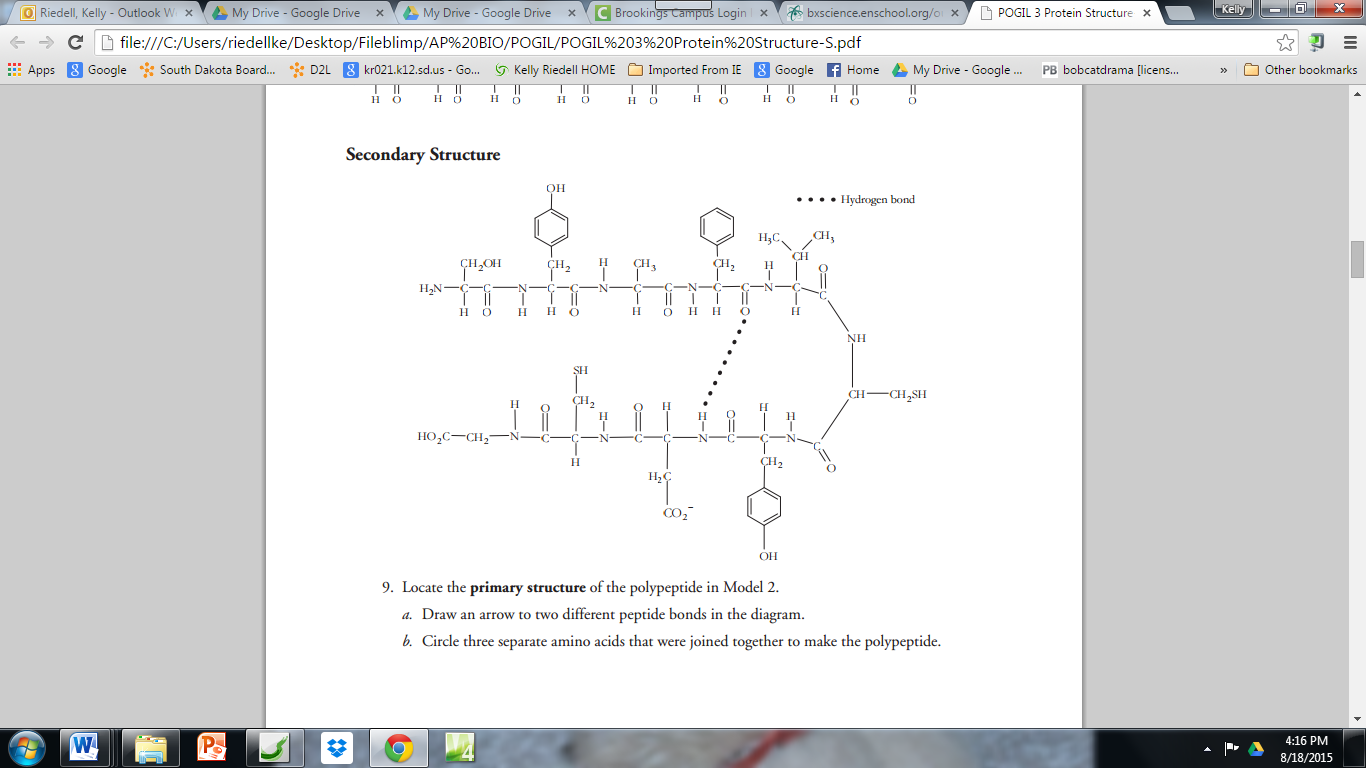 WHAT TYPE OF BONDS HOLD 2° STRUCTURE TOGETHER?

WHICH PARTS OF THE 
POLYPEPTIDE CHAIN 
ARE INVOLVED?
Side chain R groupsNOT involved
Held together by HYDROGEN BONDS between the C=O of one amino acid and the N-H of another      in the BACKBONE OF THE CHAIN
http://www.3dmoleculardesigns.com/AASK/AASK%20Teacher%20Notes.pdf
This is SECONDARY STRUCTURE (2° )
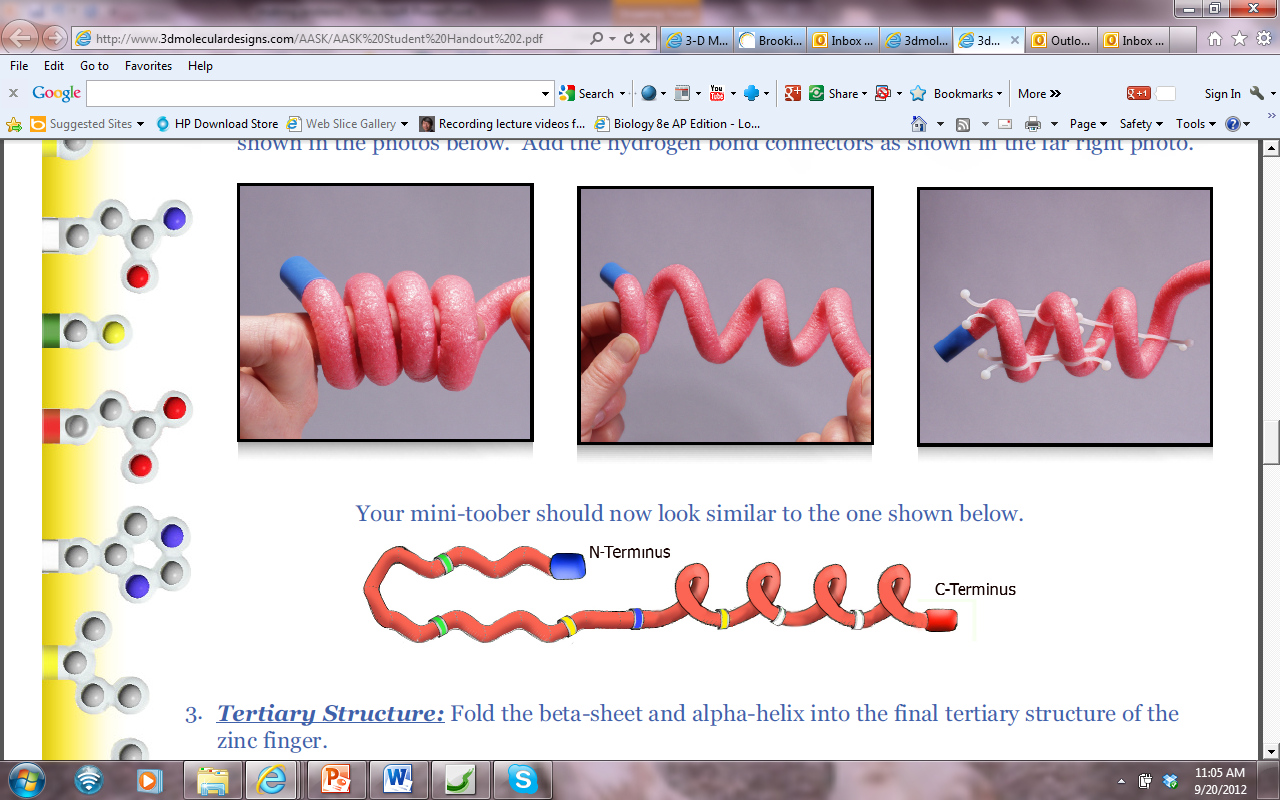 NEXT the α-helices and β-pleated sheets start to fold up due to interactions betweenR GROUPS = TERTIARY (3°)STRUCTURE
http://barleyworld.org/book/export/html/20
TERTIARY STRUCTURE (3°)
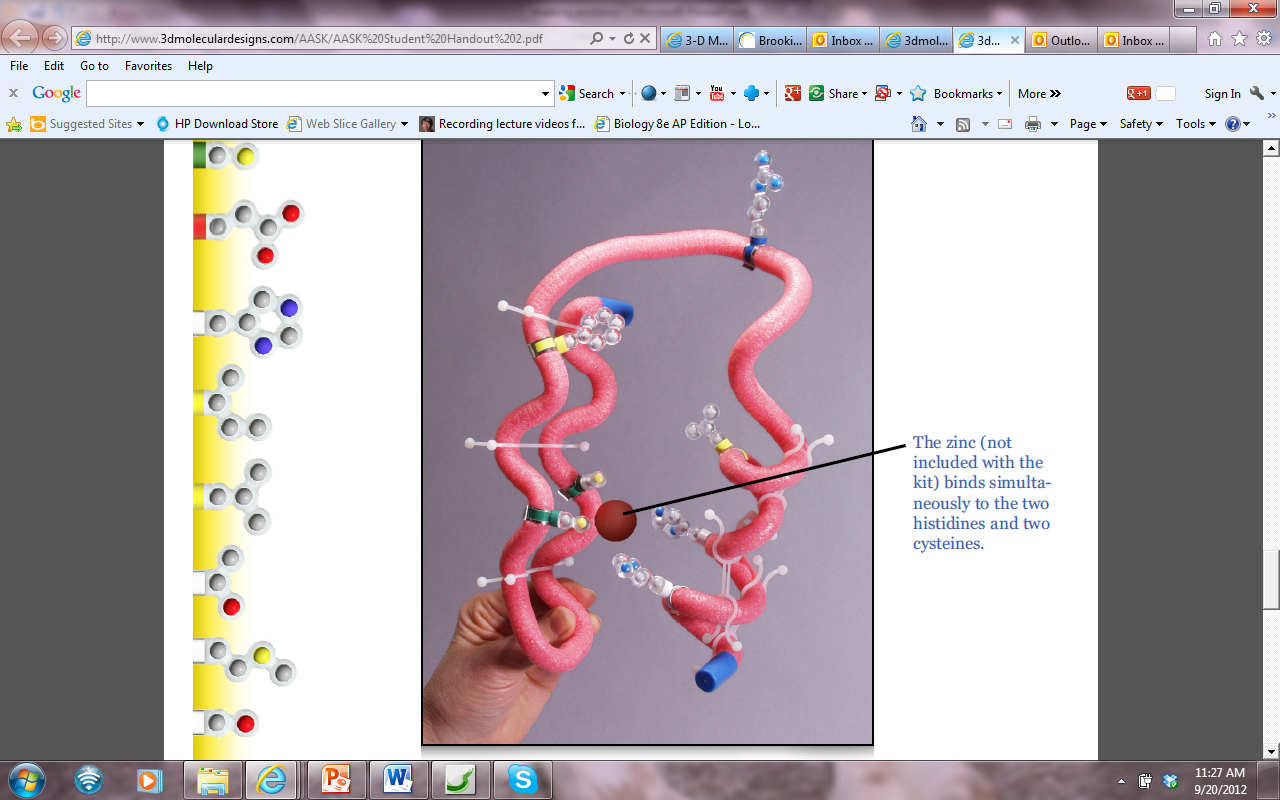 http://www.3dmoleculardesigns.com/AASK/AASK%20Teacher%20Notes.pdf
What holds the 
TERTIARY 
structure 
together?
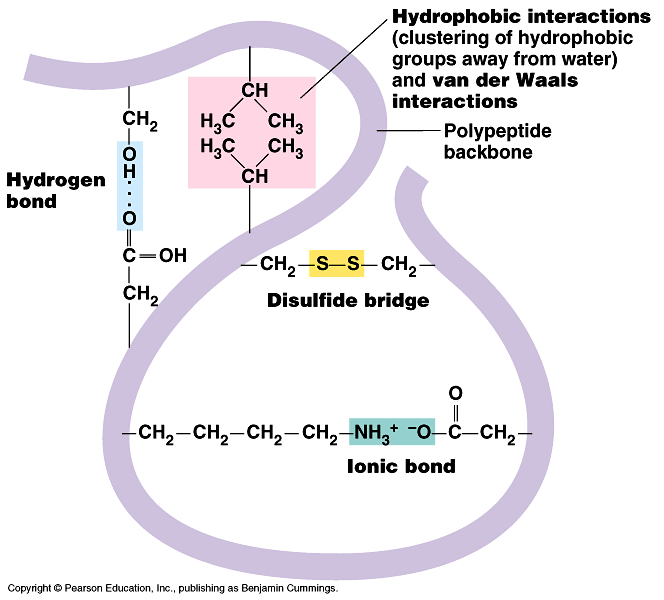 Stabilized by a combination of many NON-COVALENT interactions BETWEEN  R GROUPS:
Hydrophobic/hydrophilic forces
hydrogen bonds between polar atoms
ionic interactions between charged side chains 
Van der Waals forces
Disulfide bridges
QUATERNARY STRUCTURE (4°)(NOT ALL PROTEINS HAVE THIS)
http://www.sciencecases.org/tazswana/tazswana4.asp
QUATERNARY STRUCTURE (4°)(NOT ALL PROTEINS HAVE THIS)
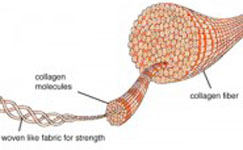 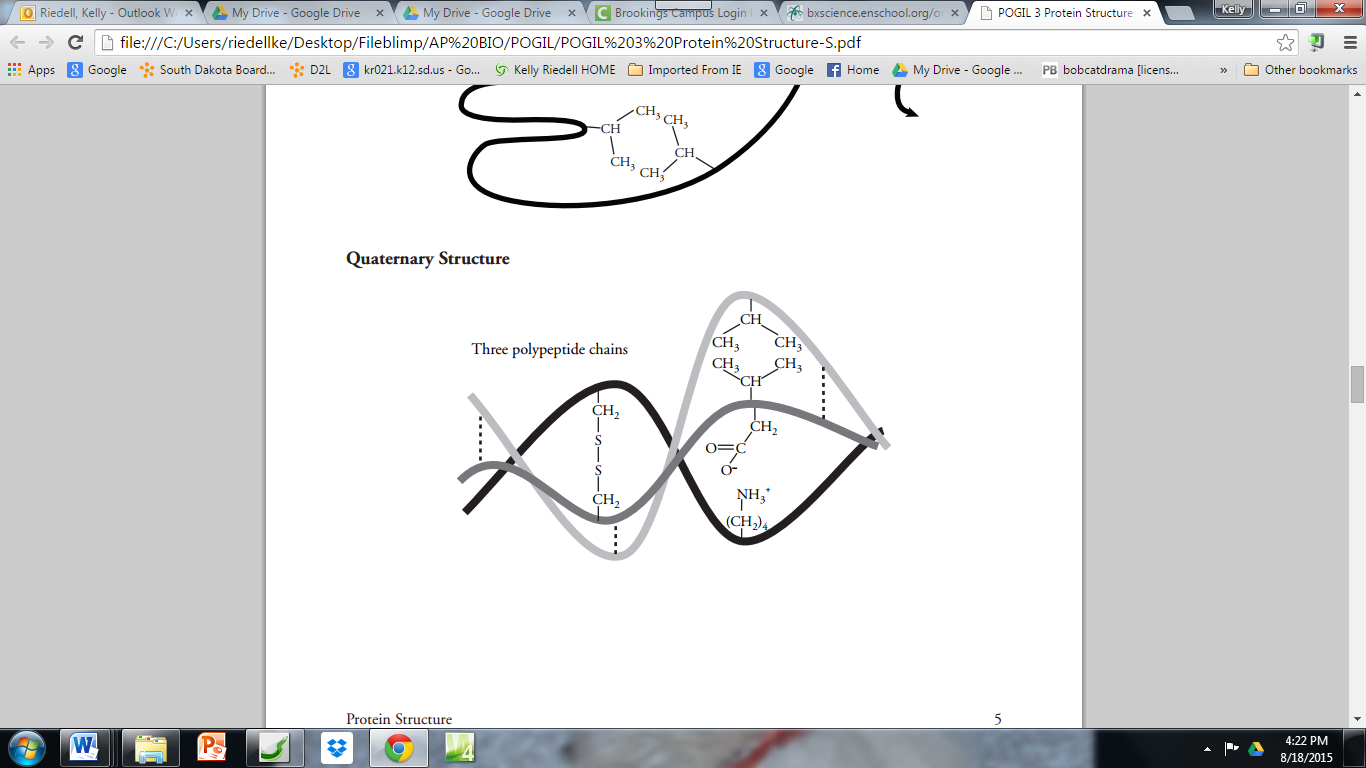 Held together by interactions between R groups in different polypeptide chains
Image from POGIL
http://cdn2.bigcommerce.com/server1100/b20f3/product_images/uploaded_images/collagen-fibers-tn.jpg
REMEMBER: STRUCTURE ~ FUNCTION
See a movie
WHAT DO WE CALL IT WHEN A PROTEIN “UNWINDS” and LOSES ITS 3D SHAPE?WHICH BONDS ARE DISRUPTED?WHICH BONDS REMAIN INTACT?WHAT ENVIRONMENTAL FACTORS CANDISRUPT 3D SHAPES?
Image from POGIL
http://cdn2.bigcommerce.com/server1100/b20f3/product_images/uploaded_images/collagen-fibers-tn.jpg
CHAPARONINS
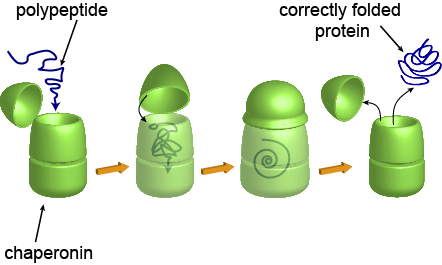 Proteins that help other proteins fold into their correct 3-D shape
Image from POGIL
http://cdn2.bigcommerce.com/server1100/b20f3/product_images/uploaded_images/collagen-fibers-tn.jpg
LO 4.1 The student is able to explain the connection between the sequence and the subcomponents of a biological polymer and its properties. [See SP 7.1] 

LO 4.2 The student is able to refine representations and models to explain how the subcomponents of a biological polymer and their sequence determine the properties of that polymer. [See SP 1.3]
 
LO 4.3 The student is able to use models to predict and justify that changes in the subcomponents of a biological polymer affect the functionality of the molecule. [See SP 6.1, 6.4]
Essential Knowledge 4.A.a: The subcomponents of biological molecules and their sequence determine the properties of that molecule.
   a. Structure and function of polymers are derived from        the way their monomers are assembled.
        4. Carbohydrates are composed of sugar monomers            whose structures and bonding with each other by            dehydration synthesis determine the properties and            functions of the molecules. Illustrative examples include:            cellulose versus starch.

Essential Knowledge 4.A.a: The subcomponents of biological molecules and their sequence determine the properties of that molecule.
  b. Directionality influences structure and         function of the polymer
	3. The nature of bonding between carbohydrate                subunits determines their relative orientation in the                carbohydrate, which then determines the secondary                 structure of the carbohydrate.
Essential Knowledge 4.A.a: The subcomponents of biological molecules and their sequence determine the properties of that molecule.
   a. Structure and function of polymers are derived from the way their    monomers are assembled.
       2. In proteins, the specific order of amino acids in a polypeptide        (Primary structure) interacts with the environment to determine the        overall shape of the protein, which also involves secondary, tertiary,        and quaternary structure and, thus, its function.  The R group of an        amino acid can be categorized by its chemical properties (hydrophobic,        hydrophilic, and ionic), and the interactions of these R groups        determine structure and function of that region of the        protein.
Essential Knowledge 4.A.a: The subcomponents of biological molecules and their sequence determine the properties of that molecule.
   b. Directionality influences structure and function of the polymer
         2. Proteins have an amino (NH2) end and a carboxyl (COOH) end, and           consist of a linear sequence of amino acids connected by the           formation of peptide bonds by dehydration synthesis between           the amino and carboxyl groups of adjacent monomers.
Essential Knowledge 4.A.a: The subcomponents of biological molecules and their sequence determine the properties of that molecule.
  b. Directionality influences structure and         function of the polymer
	2. Proteins have an amino (NH2) end and a              carboxyl (COOH) end, and consist of a linear                sequence of amino acids connected by the formation                of peptide bonds by dehydration synthesis between                the amino and carboxyl groups of adjacent                 monomers.
Essential Knowledge 4.A.a: The subcomponents of biological molecules and their sequence determine the properties of that molecule.
   a. Structure and function of polymers are derived from        the way their monomers are assembled.       3. In general,  lipids are nonpolar; however,            phospholipids exhibit structural properties, with            polar regions that interact with other polar            molecules such as water, and with nonpolar regions            where differences in saturation determine the            structure and function of lipids.
ESSENTIAL KNOWLEDGE :2.B.1: Cell membranes are selectively permeable due to their structure.	b.2. Phospholipids give the membrane both hydrophilic 	and hydrophobic properties. The hydrophilic phosphate 	portions of the phospholipids are oriented toward the 	aqueous external environments, while the hydrophobic 	fatty acid portions face each other within the interior 	of the membrane itself.
Essential Knowledge 4.A.a: The subcomponents of biological molecules and their sequence determine the properties of that molecule.
  b. Directionality influences structure and         function of the polymer
	1. Nucleic acids have ends, defined by the            3’ and 5’ carbons of the sugar in the            nucleotide that determine the direction            in which complementary nucleotides are            added during DNA synthesis and the direction                          in which transcription occurs (from 5; to 3’)